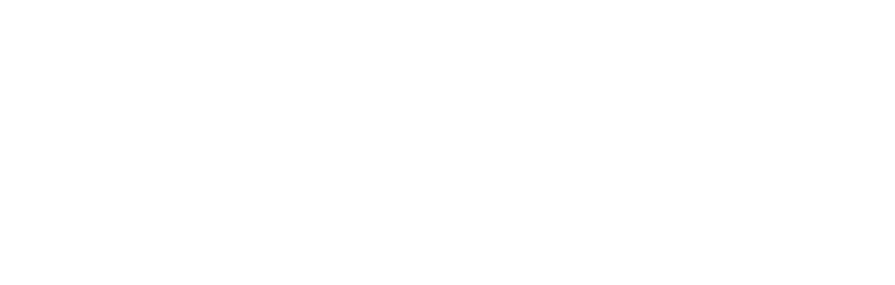 Turn it up to 
  save energy
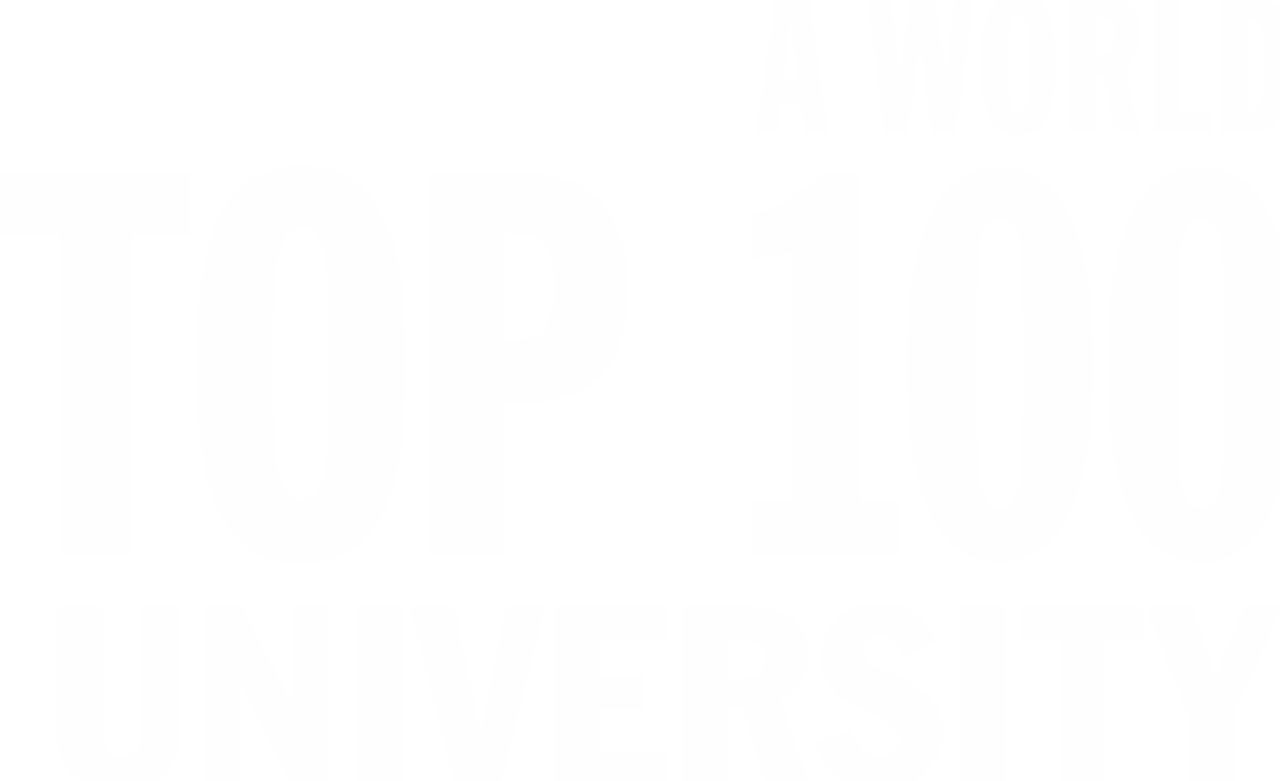 Charlotte Winnert – Environment & IMS Manager
Louis Garnham – Environmental Assistant
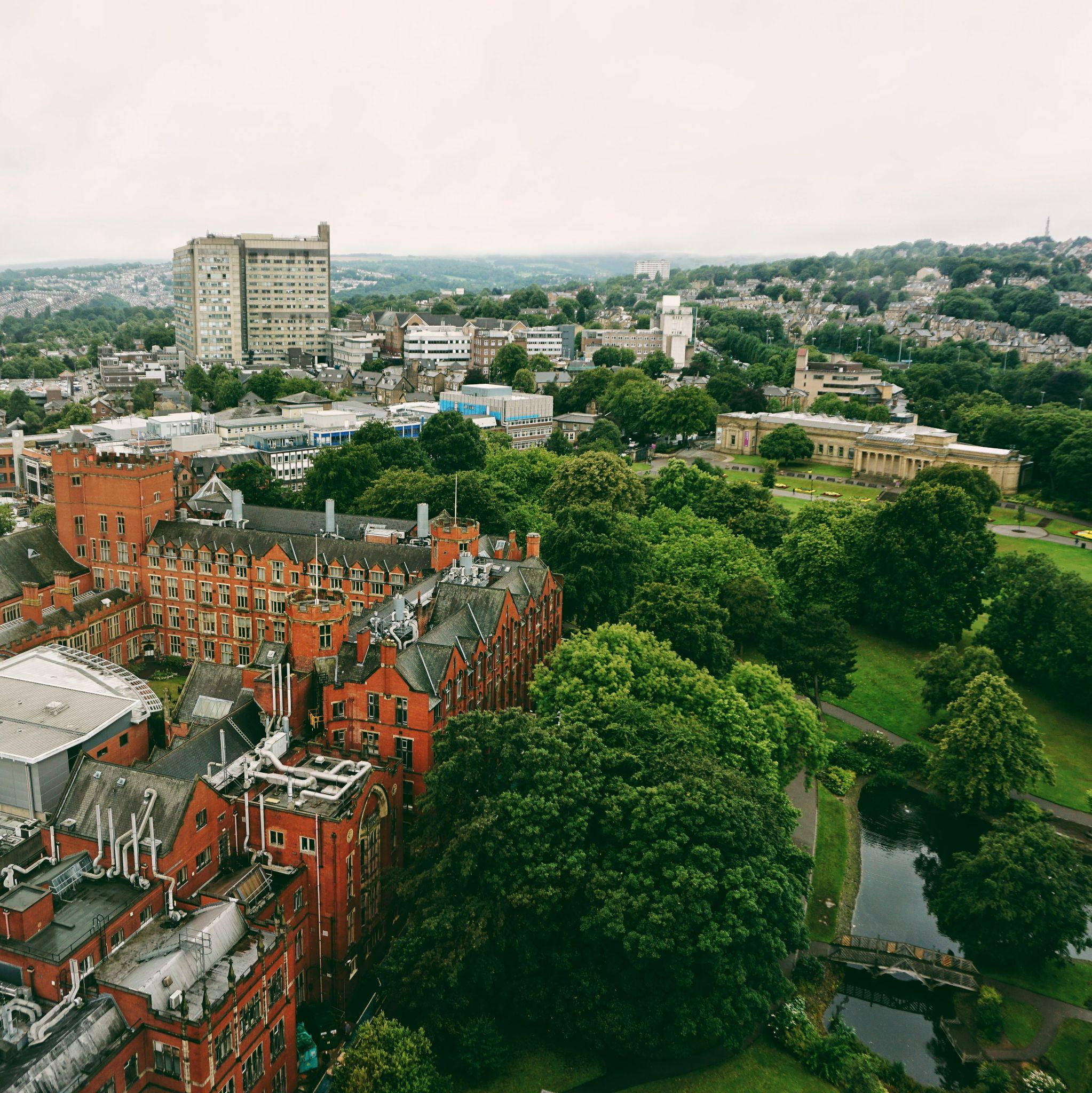 Contents
Context and background 
University of Sheffield: environmental impact and net zero carbon goals
Understanding carbon emissions 
The environmental impact of our research
Investigating the environmental impact of ULT freezers
https://www.sheffield.ac.uk/sustainability
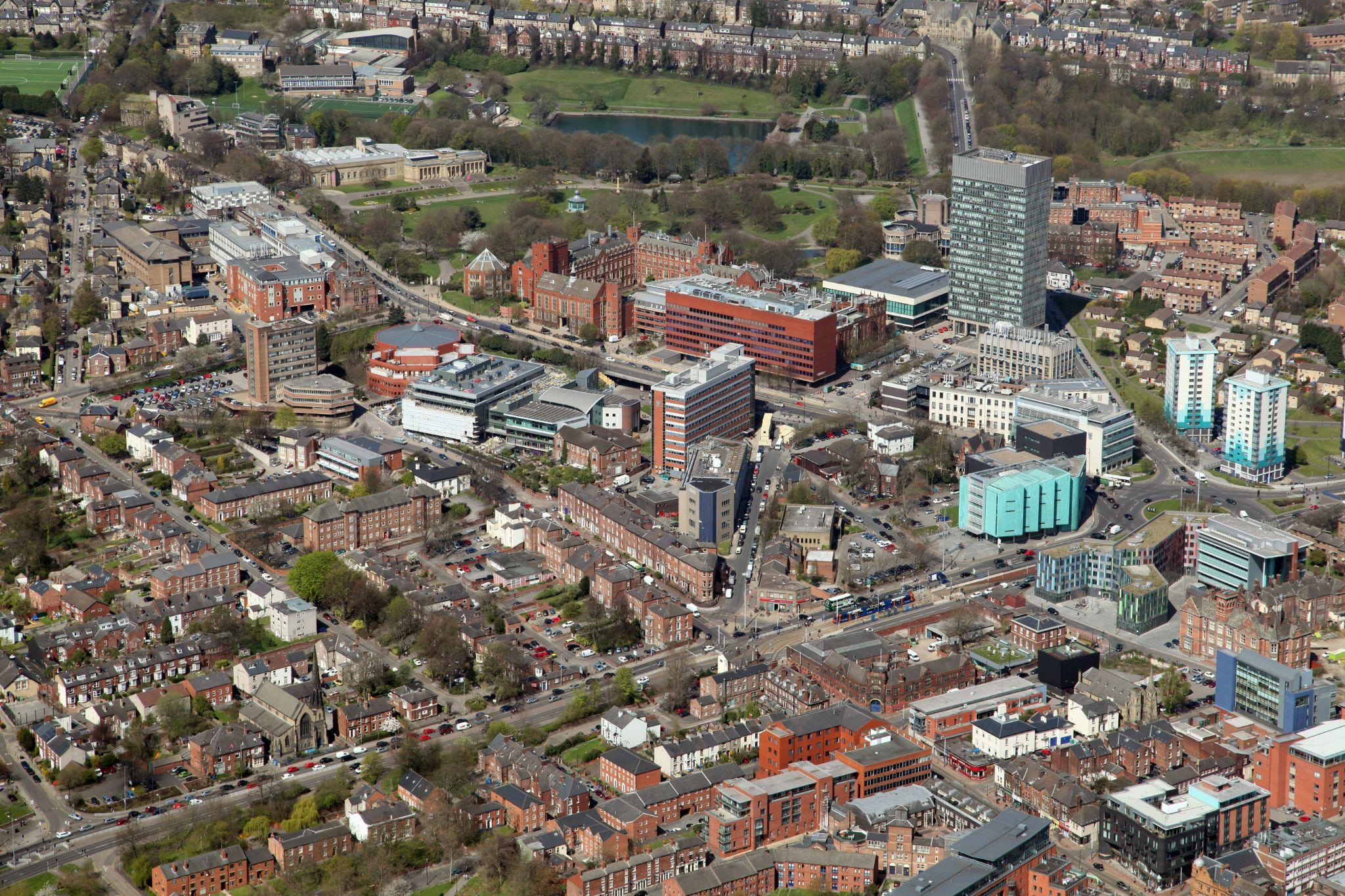 The scale of our environmental impact
https://www.sheffield.ac.uk/sustainability
[Speaker Notes: 121,000?]
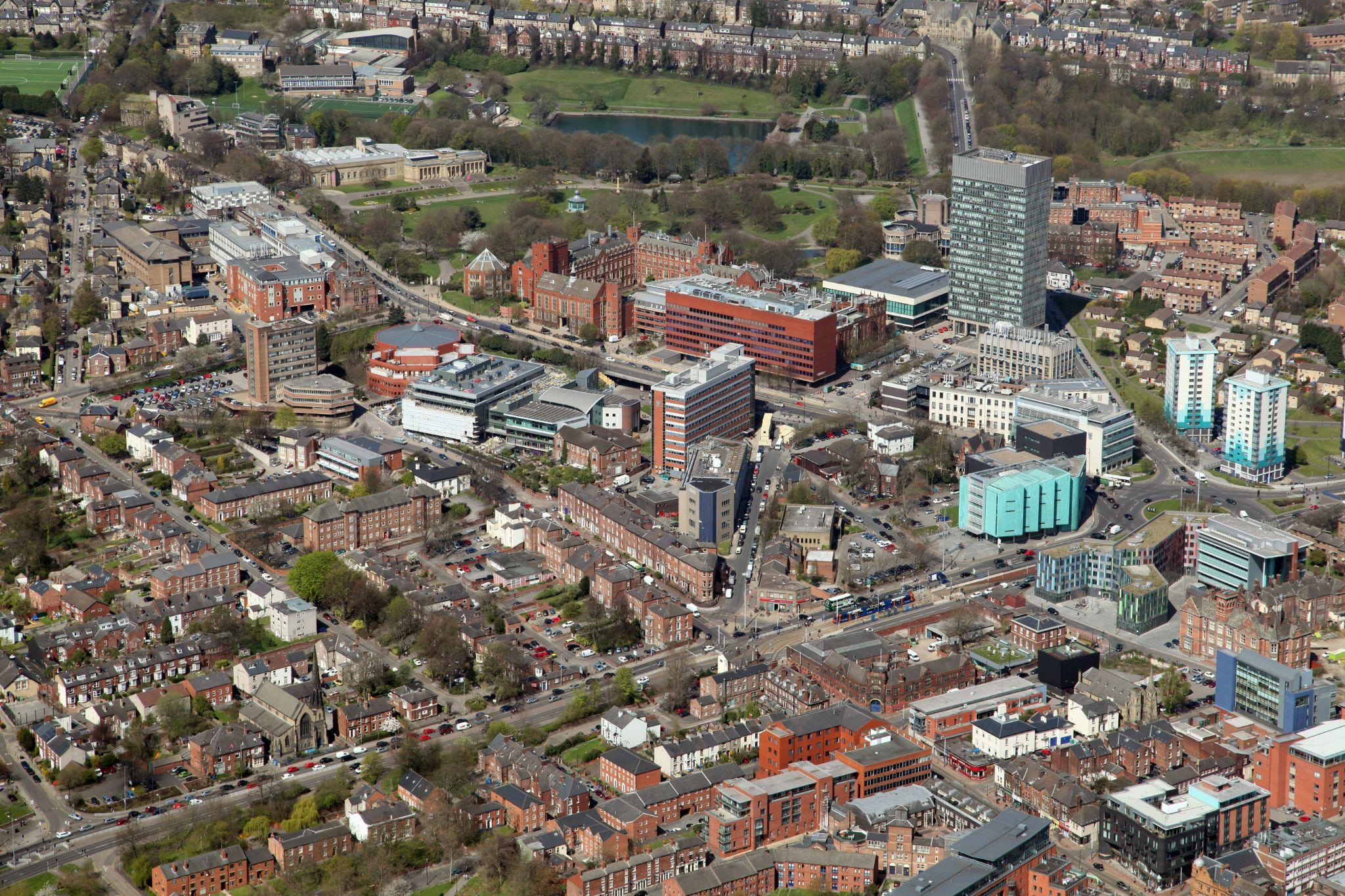 The scale of our environmental impact
In 2018/19 our activities were responsible for an estimated 121,000 tonnes of carbon emissions…

… while the average UK household is estimated 
to be responsible for 8 tonnes of carbon annually
https://www.sheffield.ac.uk/sustainability
[Speaker Notes: 121,000?]
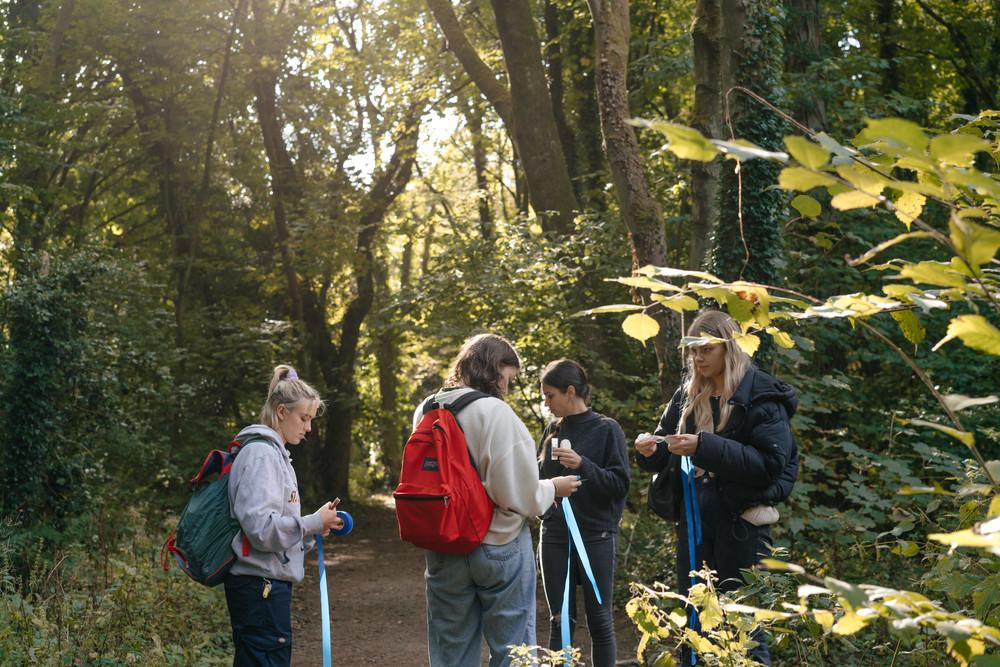 Our commitments
The University aims to become one of the most sustainable research-intensive universities in the country and we will align our research, teaching and campus to ensure sustainable practice across everything we do. 

We are committed to becoming net carbon neutral on campus by 2030 and across all activities by 2038.
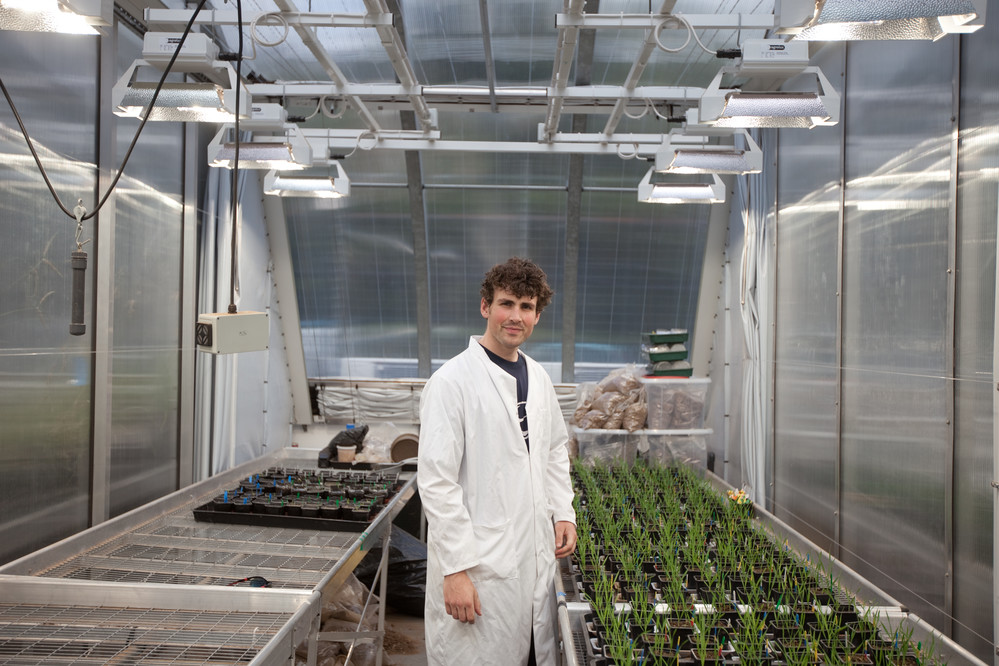 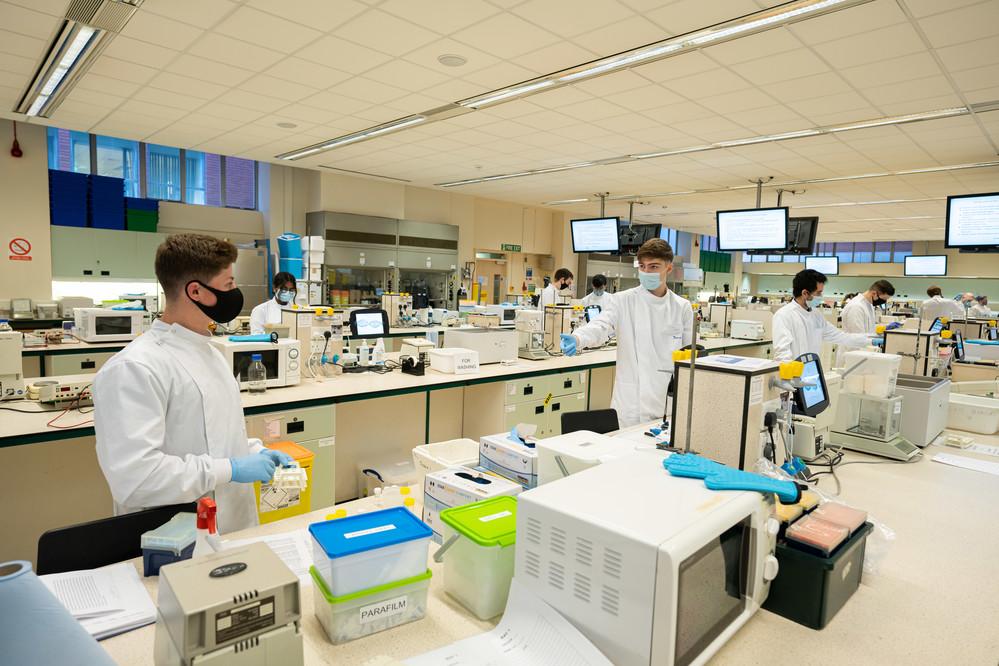 https://www.sheffield.ac.uk/sustainability
[Speaker Notes: 121,000?]
Understanding carbon emissions
Types of carbon emissions: 
Scope 1 – direct emissions from our owned or controlled sources
       	→ e.g., boilers and vehicles

Scope 2 – indirect emissions from purchased energy 
→ e.g., heating and cooling buildings, running equipment

Scope 3 – Indirect emissions from an organisation’s supply chain
→ e.g., the manufacture, shipping, and disposal of all materials & resources

Becoming net carbon neutral requires reducing emissions across all scopes.
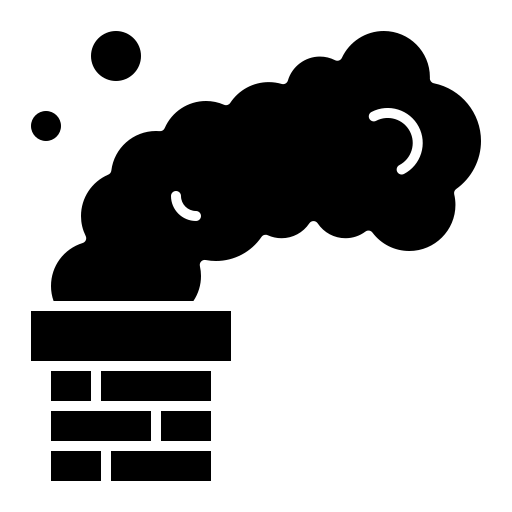 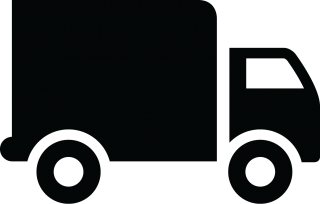 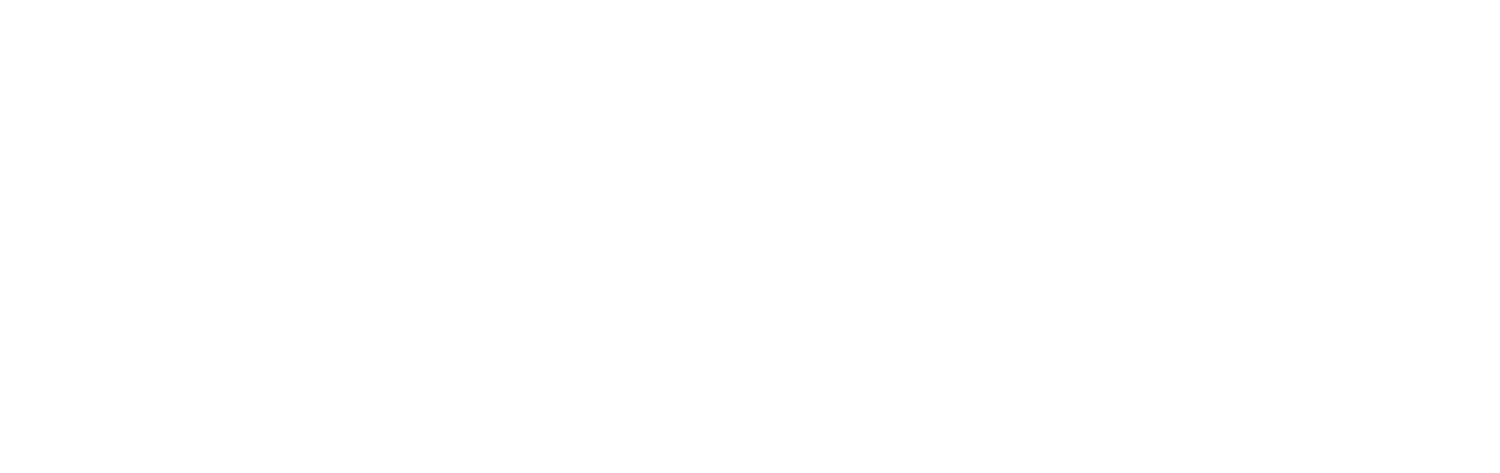 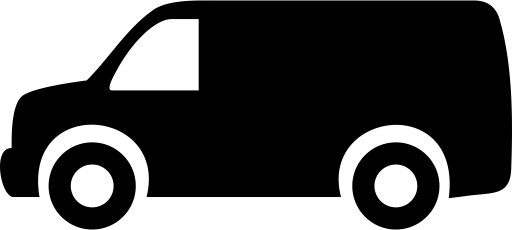 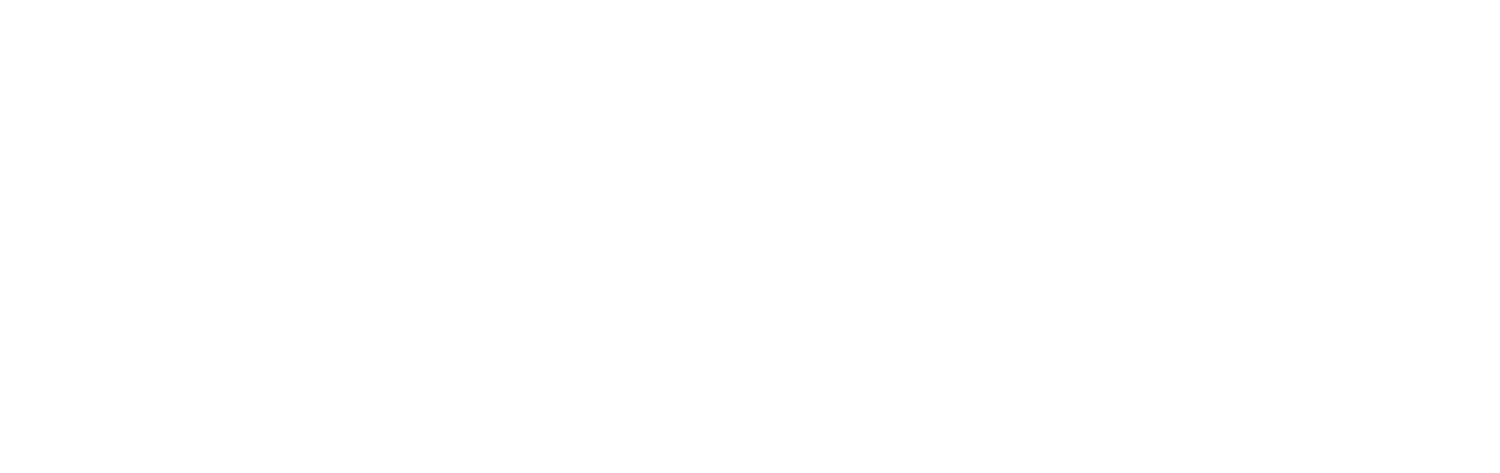 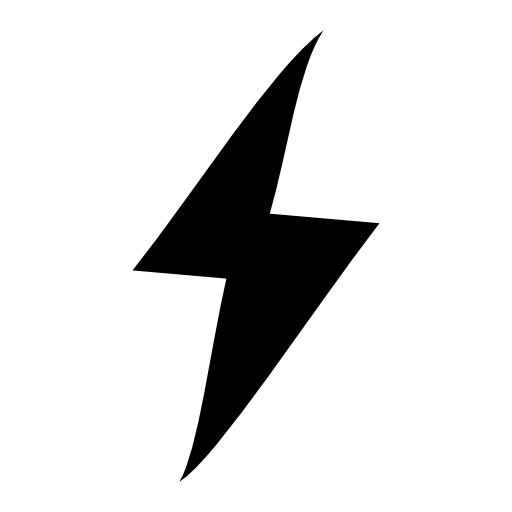 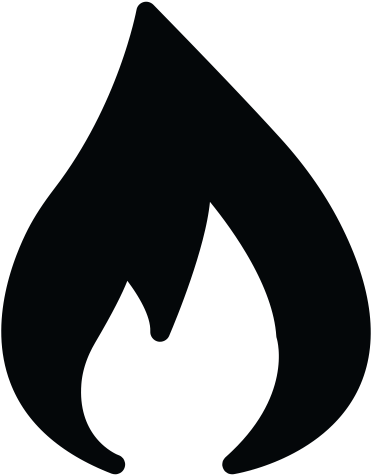 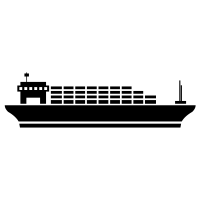 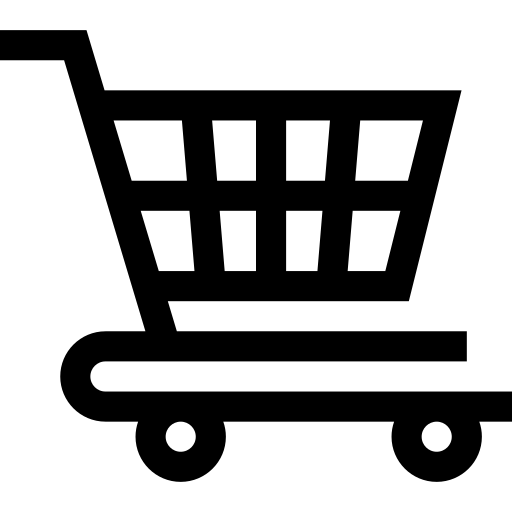 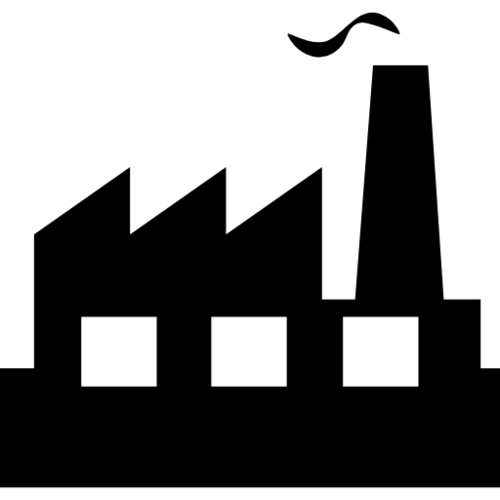 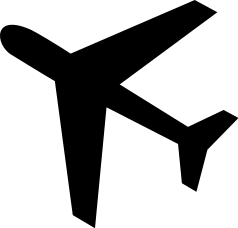 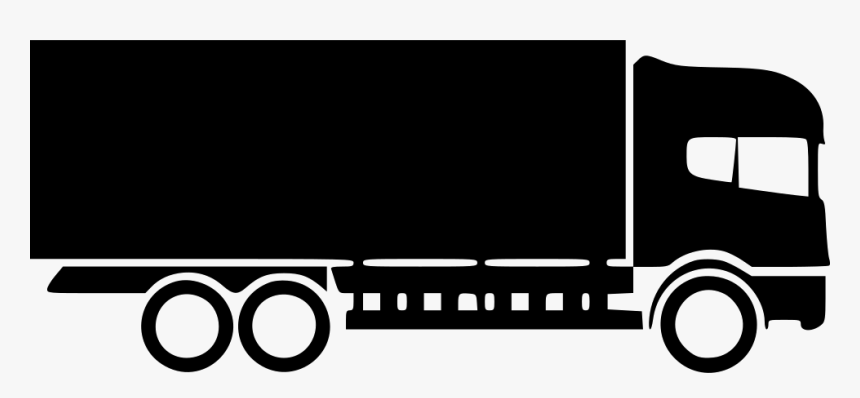 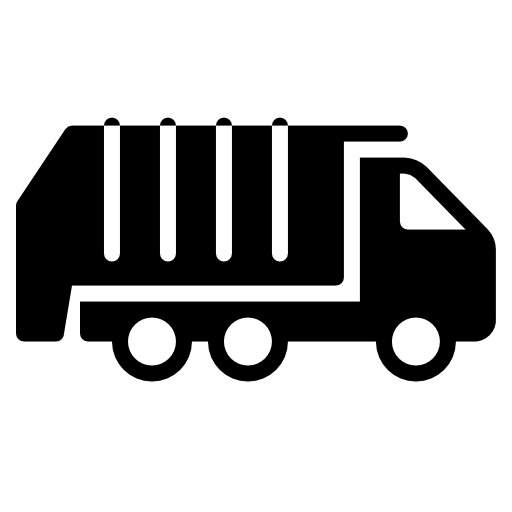 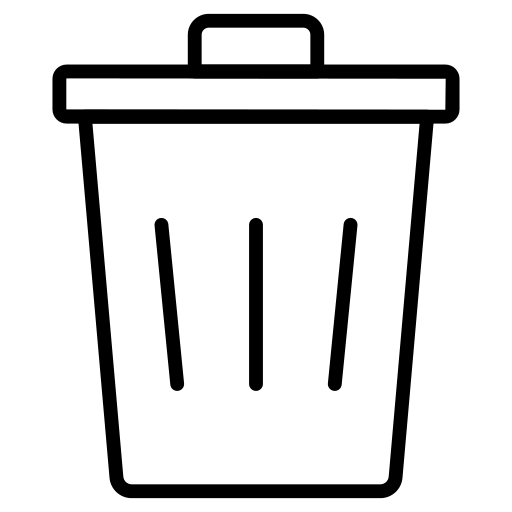 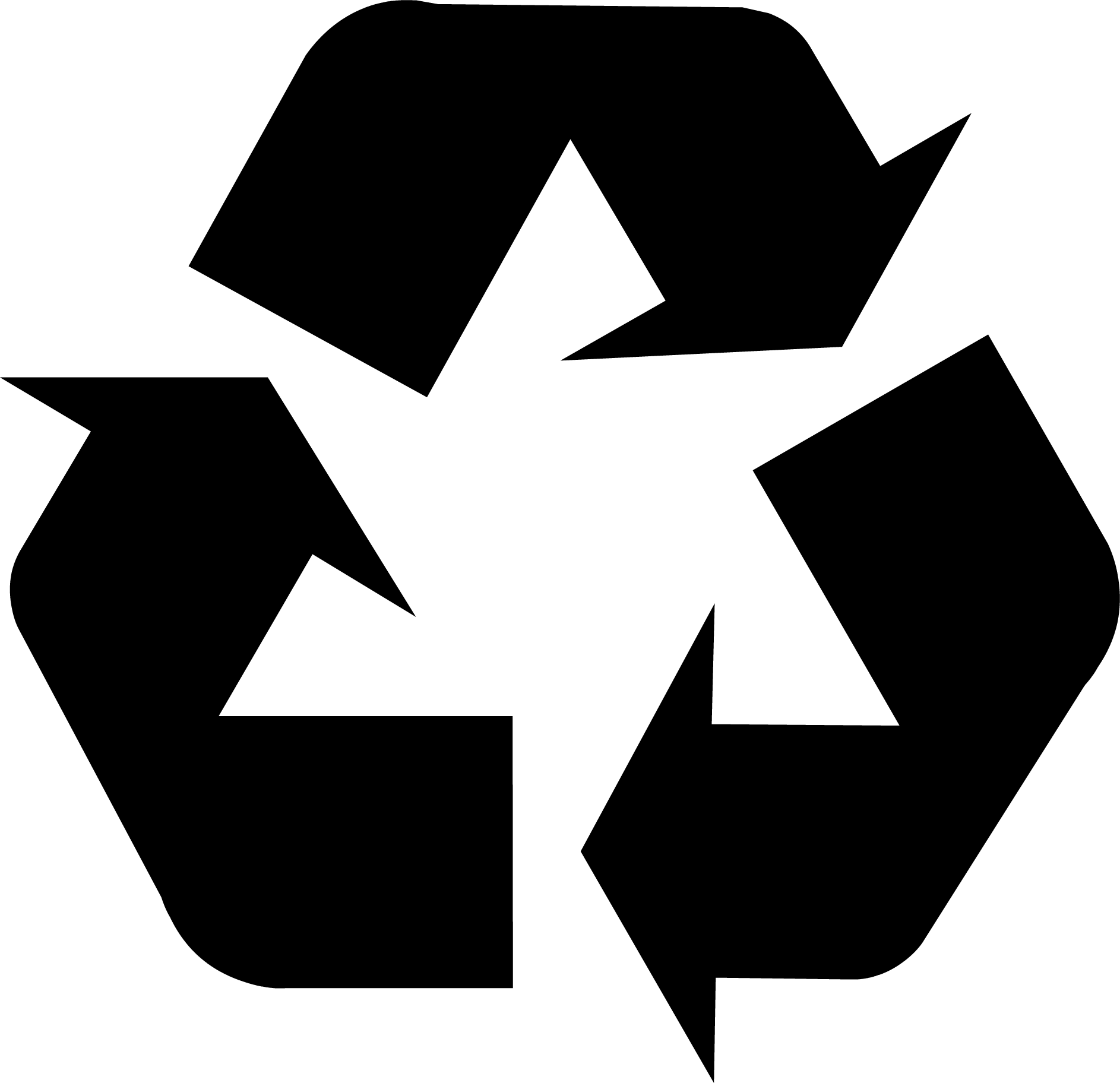 https://www.sheffield.ac.uk/sustainability
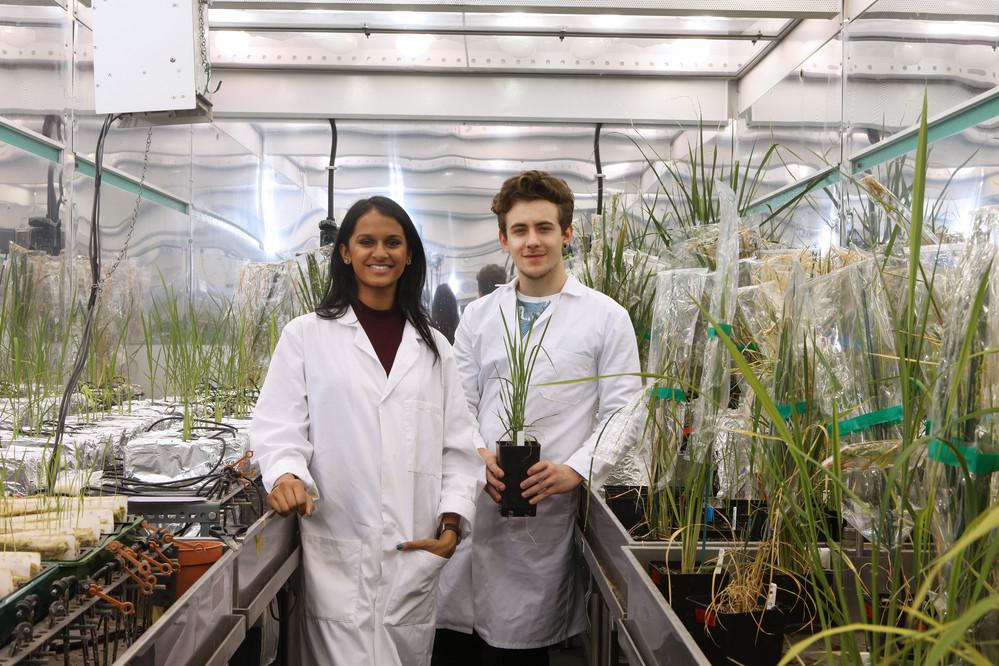 The impact of our research
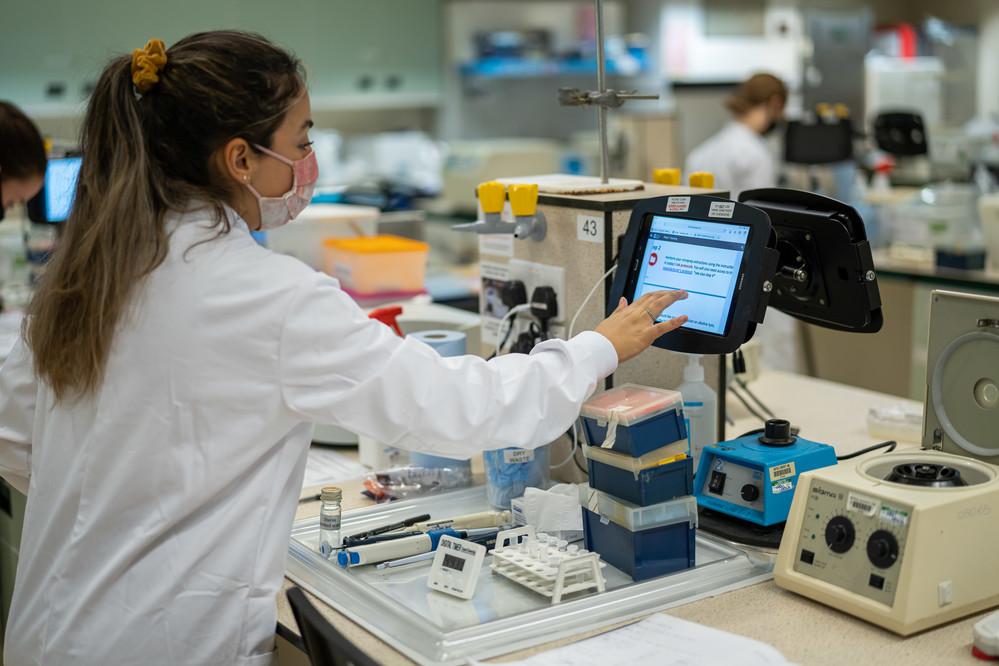 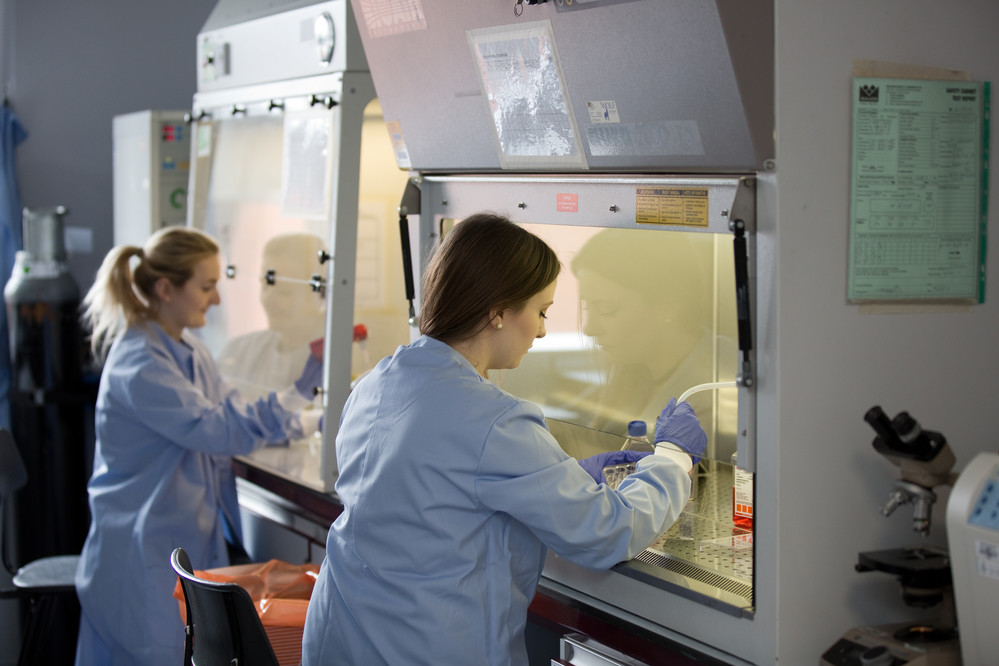 https://www.sheffield.ac.uk/sustainability
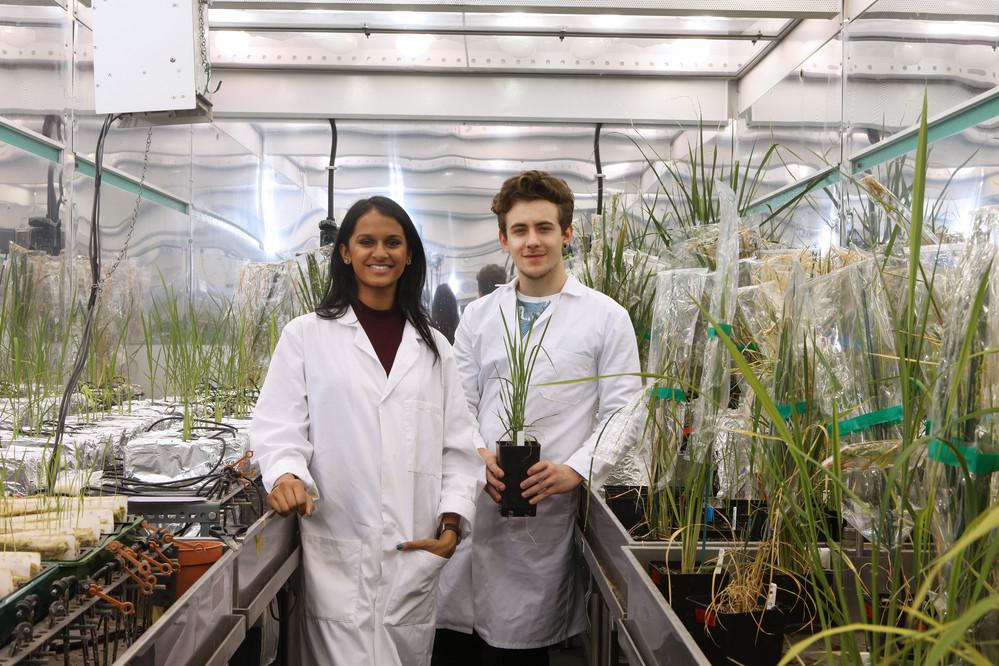 The impact of our research
Estimated costs & carbon emissions from our research (2018/19)
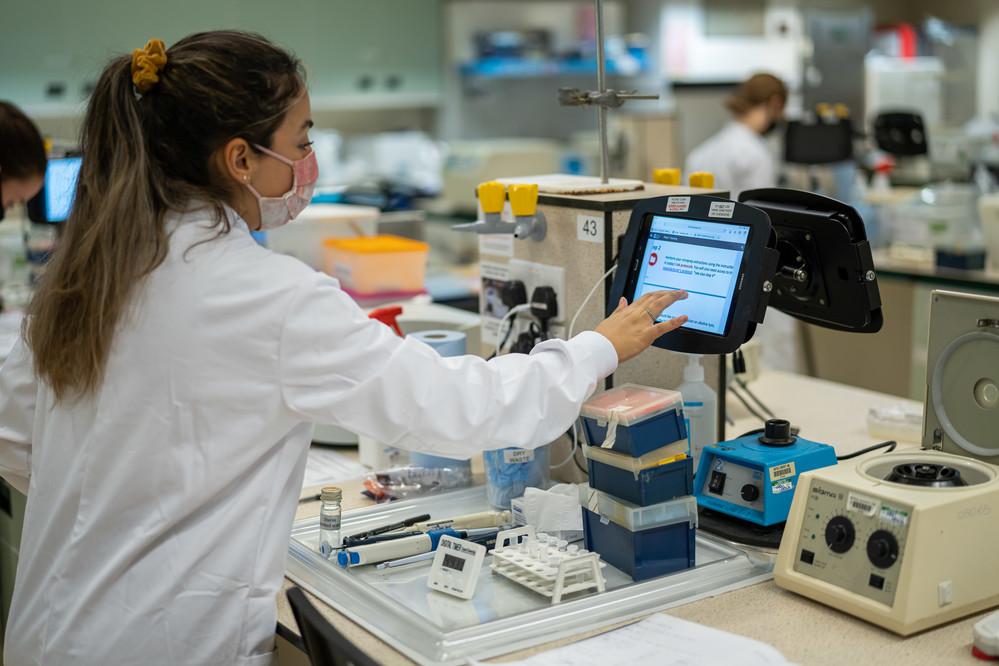 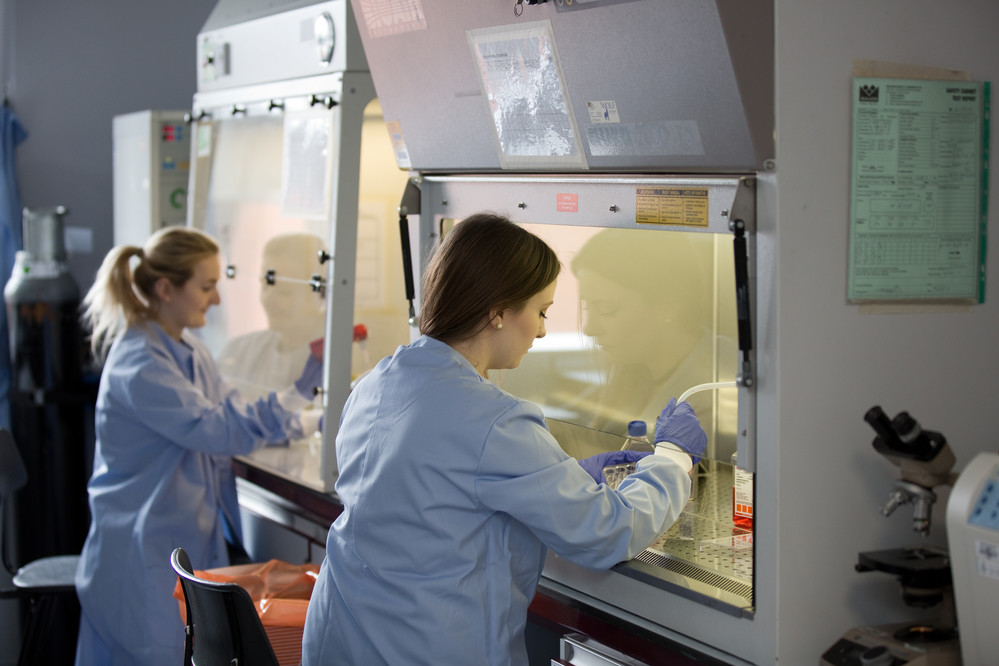 In 2018/19 our institutional carbon emissions totalled 121,182 tonnes CO2e. 
Our scientific research was responsible for just under 50% of these emissions whilst occupying just 7% of our floor space.
https://www.sheffield.ac.uk/sustainability
[Speaker Notes: 121,000?]
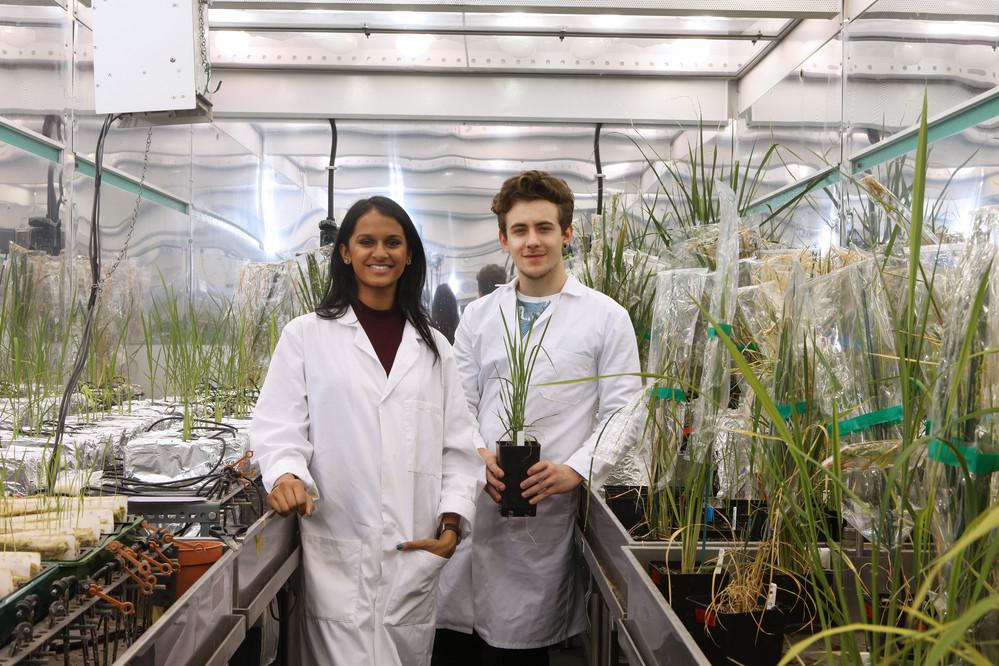 The impact of our research
Estimated costs & carbon emissions from our research (2018/19)
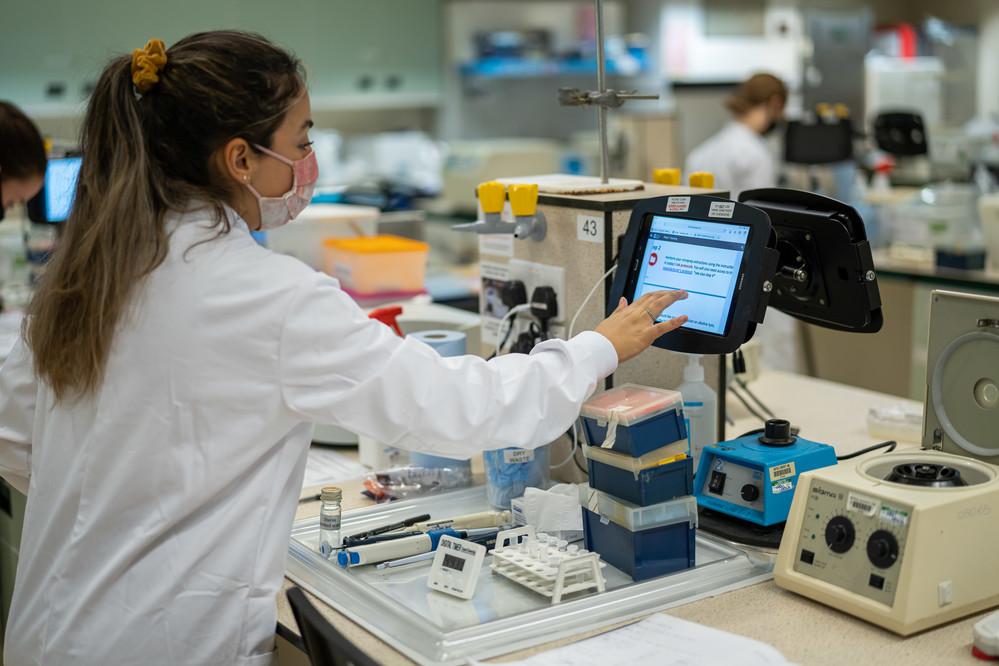 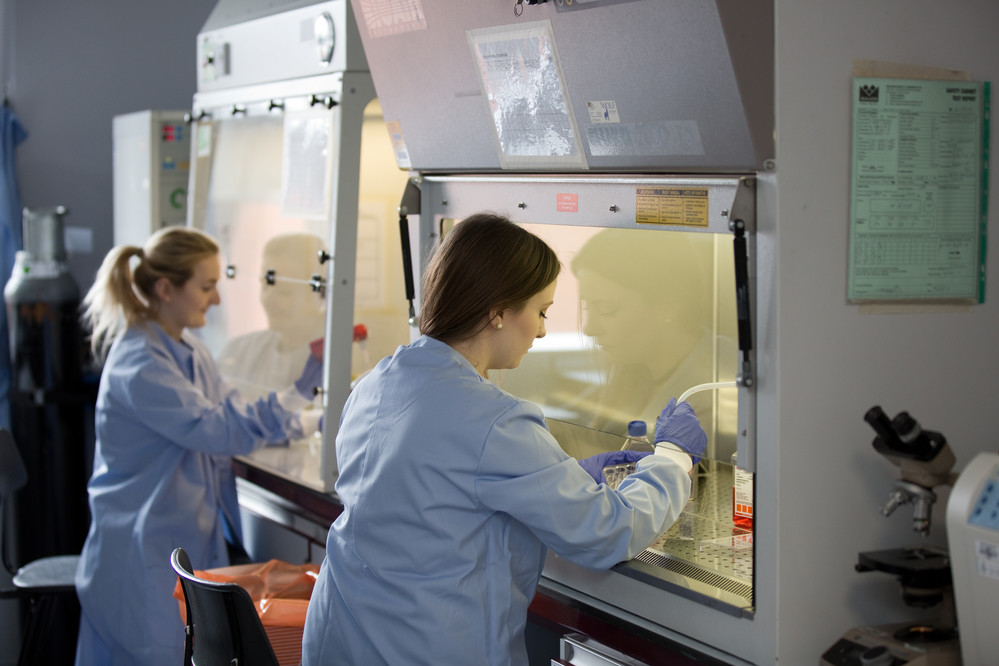 In 2018/19 our institutional carbon emissions totalled 121,182 tonnes CO2e. 
Our scientific research was responsible for just under 50% of these emissions whilst occupying just 7% of our floor space.
https://www.sheffield.ac.uk/sustainability
[Speaker Notes: 121,000?]
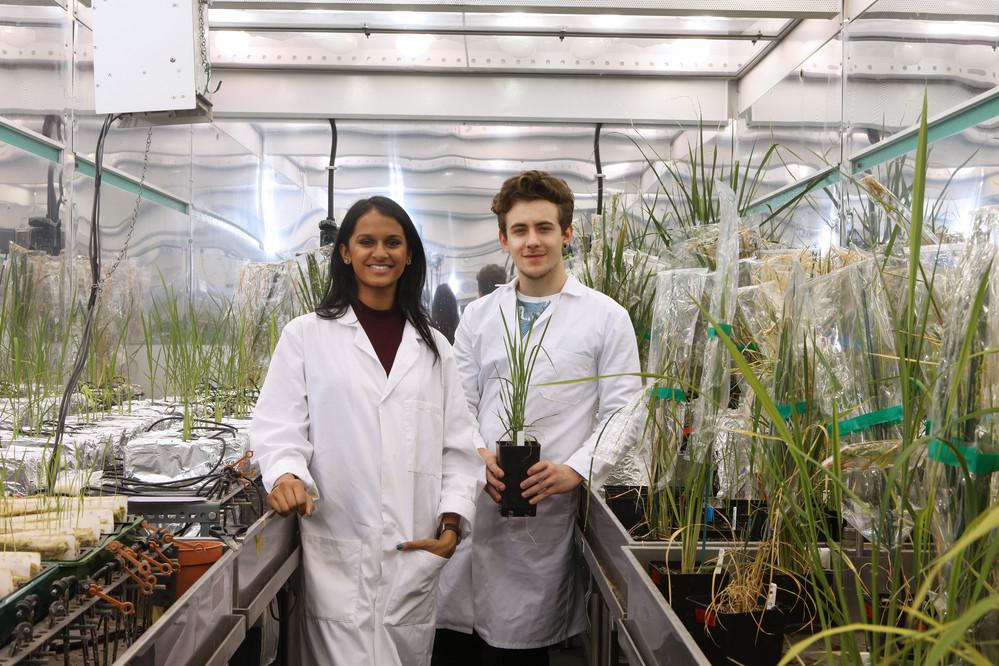 The impact of our research
Estimated costs & carbon emissions from our research (2018/19)
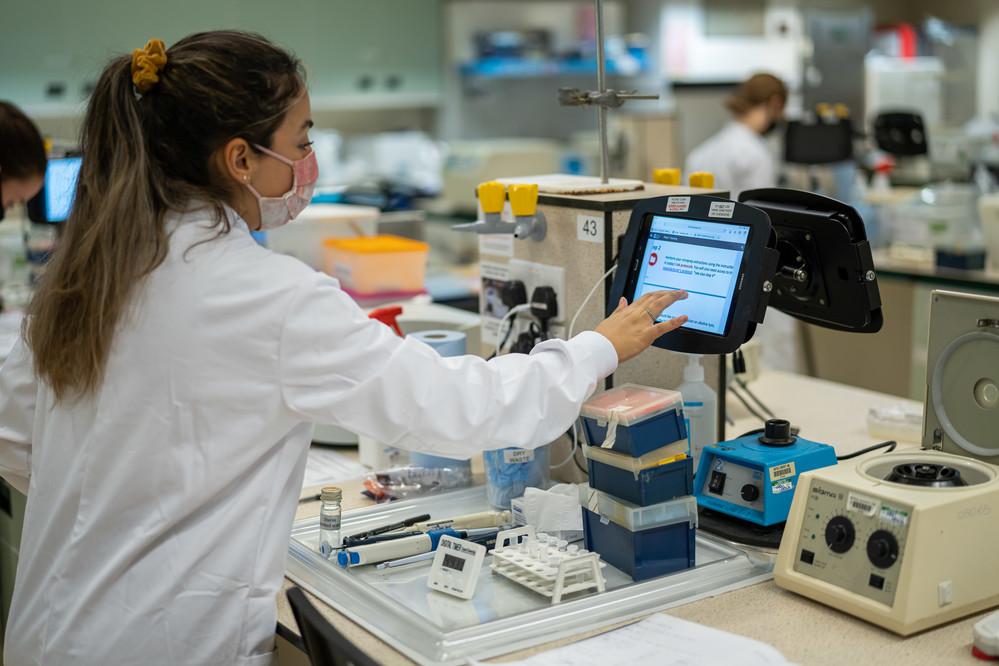 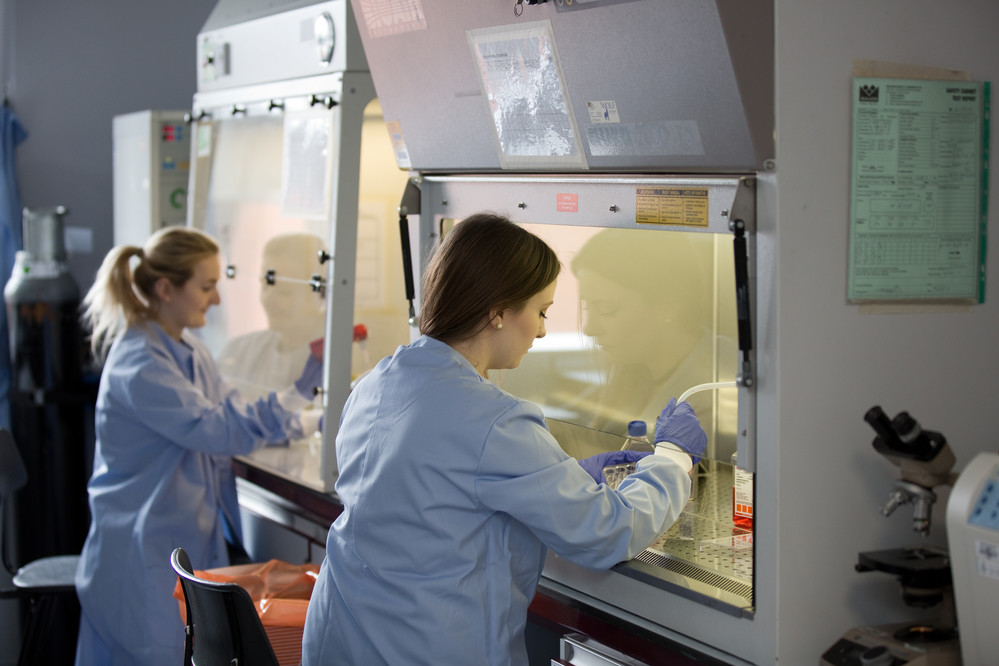 Decarbonisation Strategy (2023), core principle #3 → “Demand reduction lessens the burden”
https://www.sheffield.ac.uk/sustainability
[Speaker Notes: 121,000?]
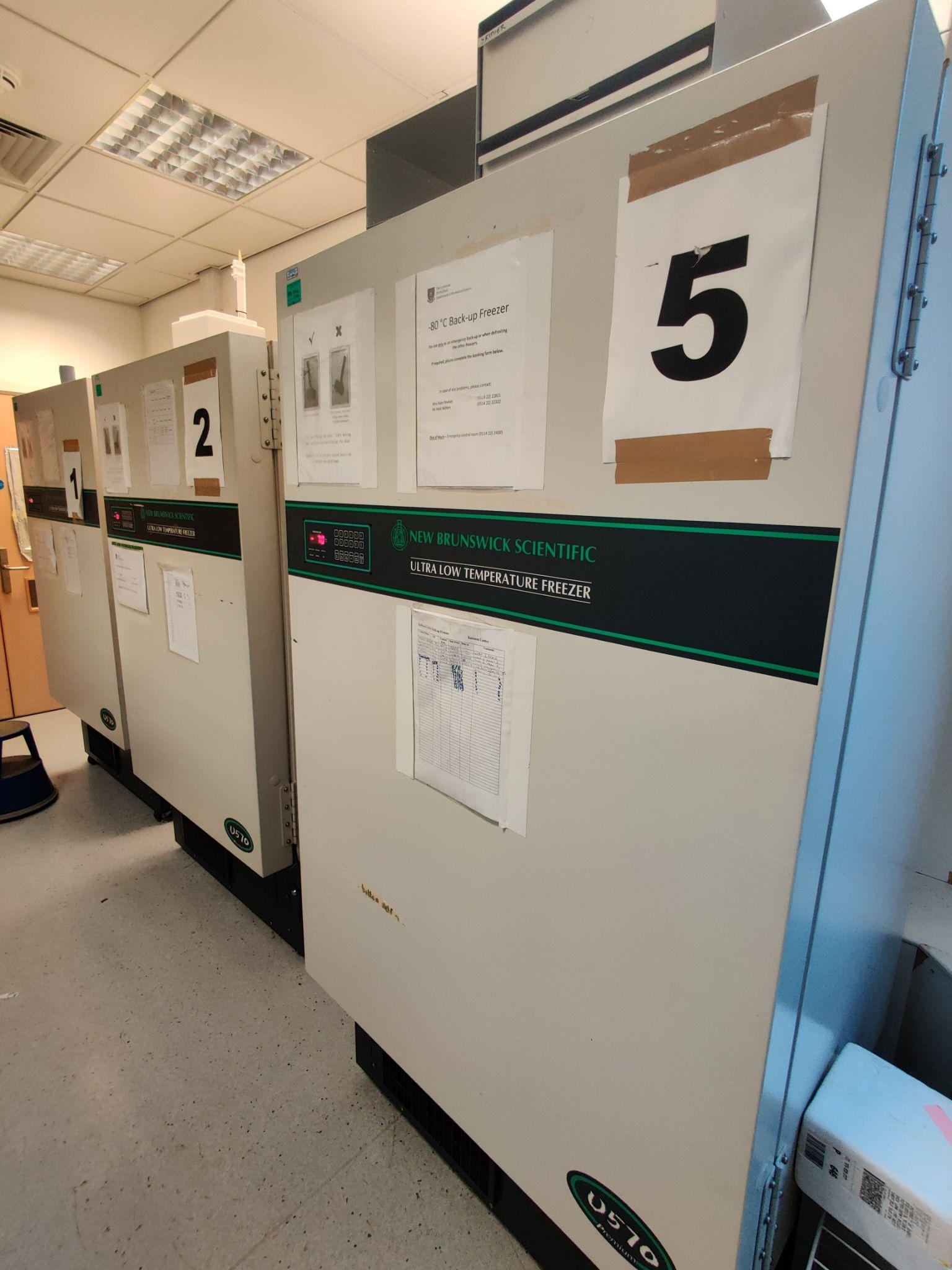 Ultra-low temperature freezers
ULT freezers are energy intensive! 

New: 7 kWh/day = 			

Up to ~35 kWh/day - range of factors, primarily age

Nearly 200 at Uni of Sheffield

Large impact - but how large? How to reduce impact? What £/CO2 savings can be made?
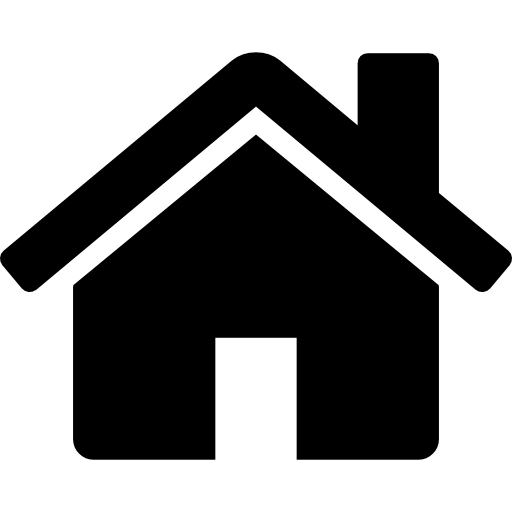 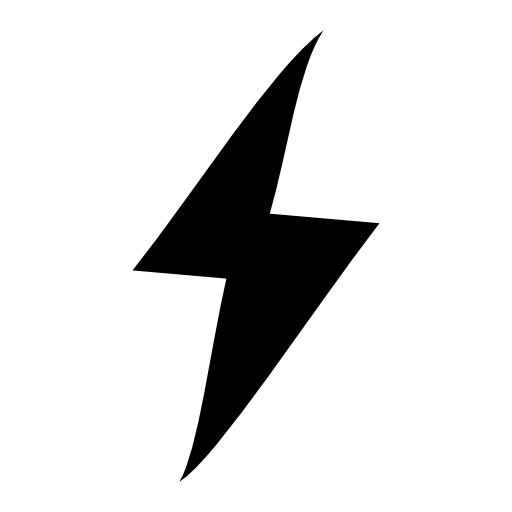 https://www.sheffield.ac.uk/sustainability
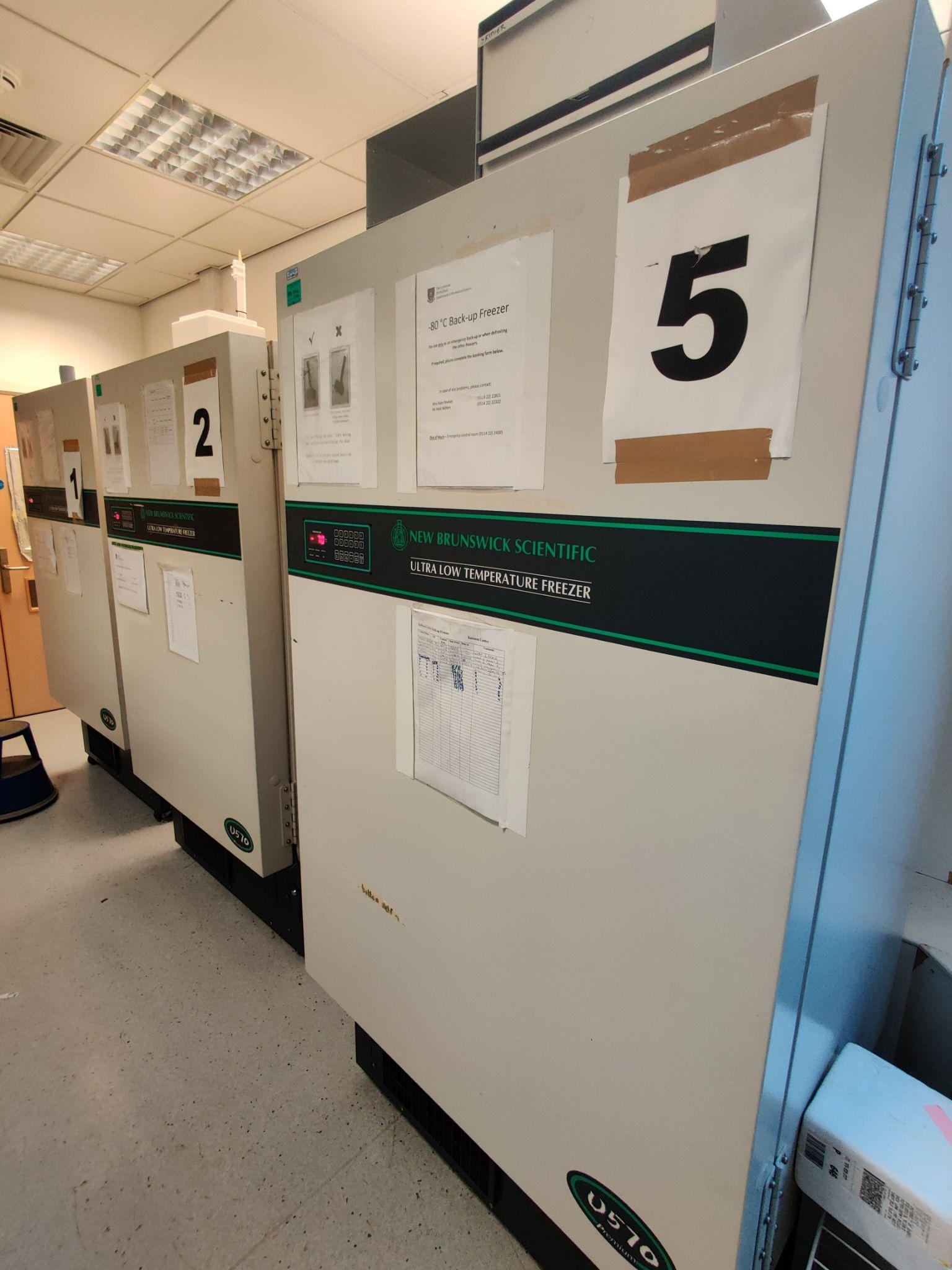 Project approach
School of Biosciences: ~85 ULT freezers

How are they used?
User requirements
Energy consumption
How to reduce energy consumption → environmental impact?

Answers from conversations, freezer audits, energy monitoring
https://www.sheffield.ac.uk/sustainability
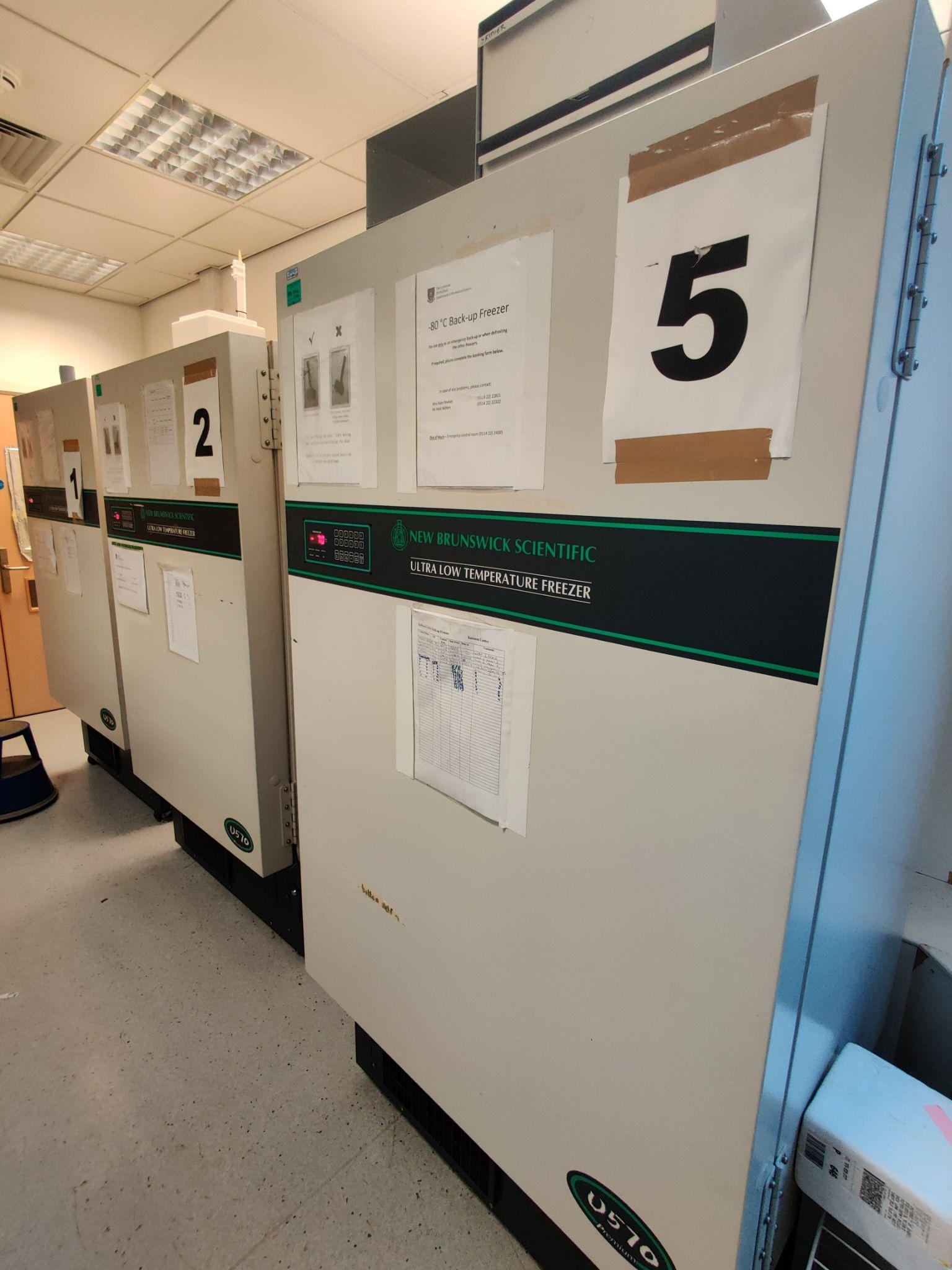 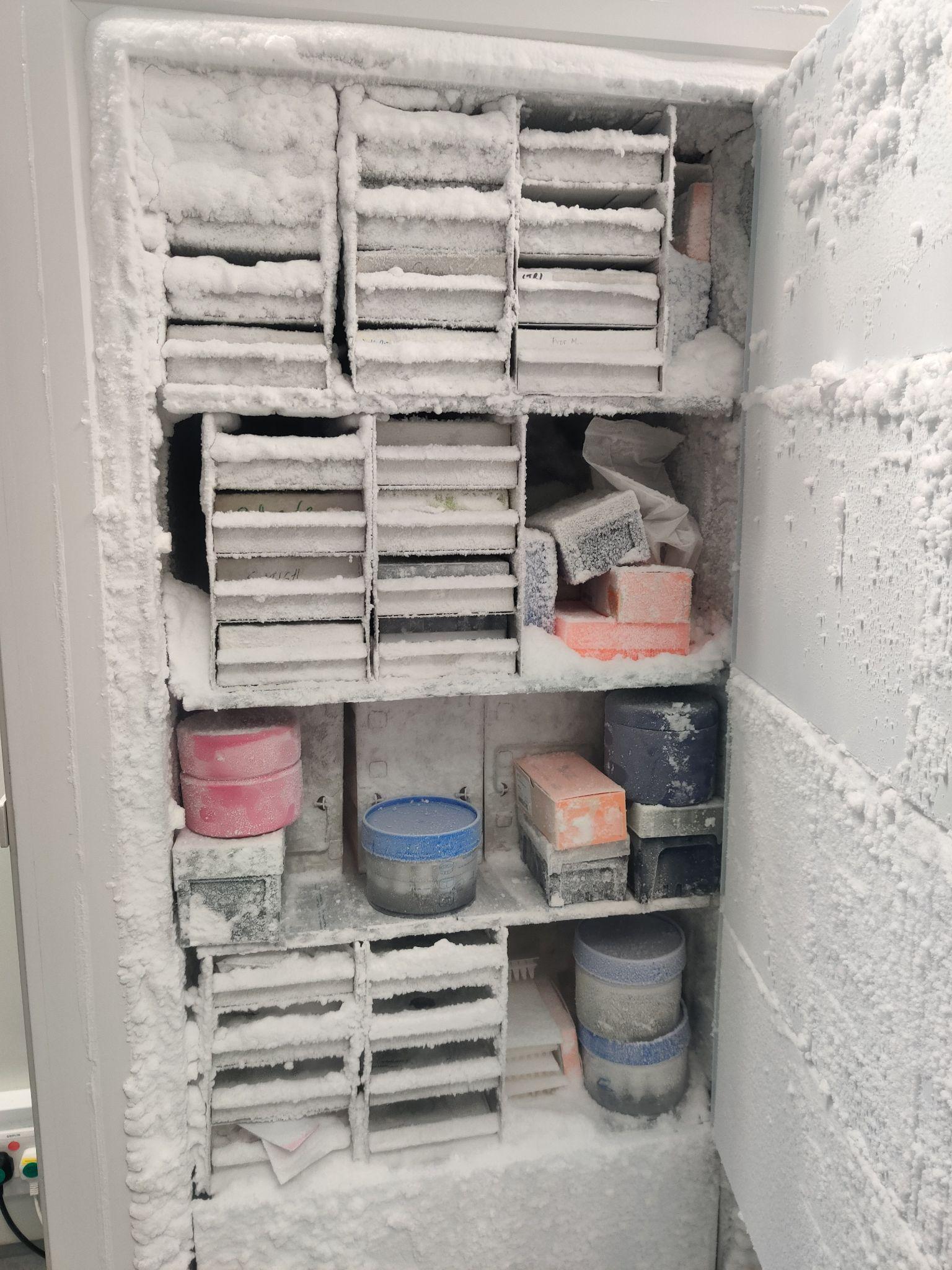 Findings
Avg energy consumption 12–20 kWh/day /unit




Excluding extra heat load on air conditioning!

Opportunities to reduce energy consumption by 30+% whilst reducing risks in research
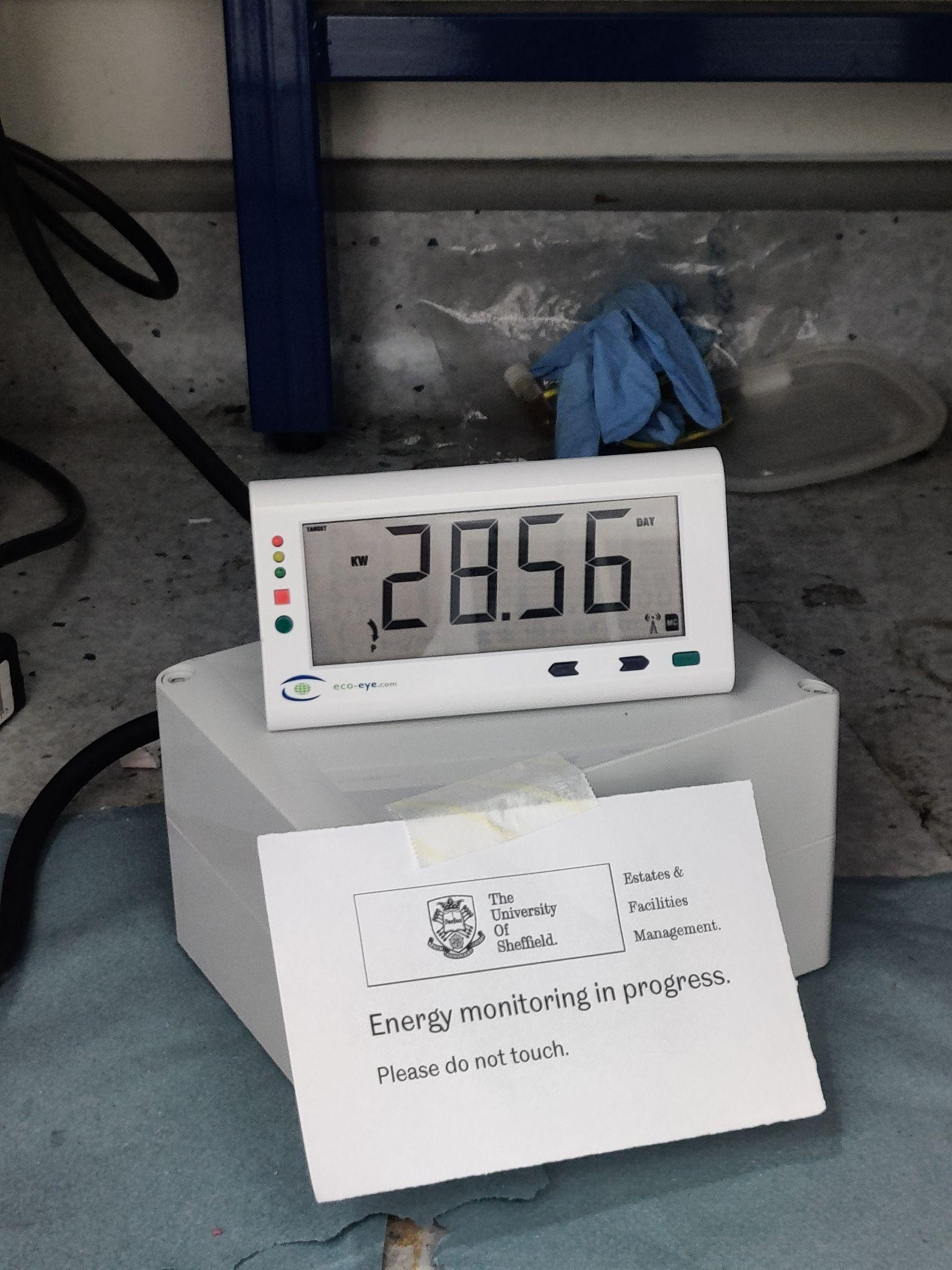 https://www.sheffield.ac.uk/sustainability
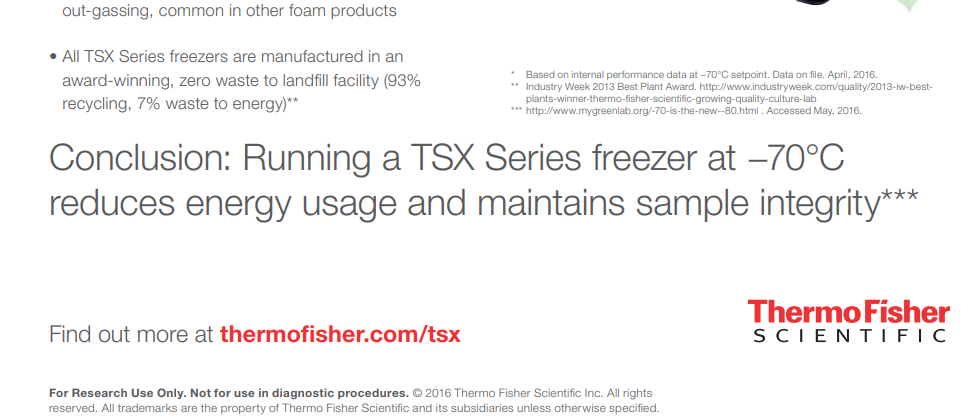 Findings and recommendations: set temperature
Currently: ~90% freezers at -80°C, handful at -70°C

-80° → -70°  energy saving 15-40% 
-80° → -60°  energy saving 40+% (backups)

-70°C is big topic in sustainable science
online database of samples being stored at -70
institutions below running many/all freezers at -70 
Roslin Institute: long term study of sample preservation
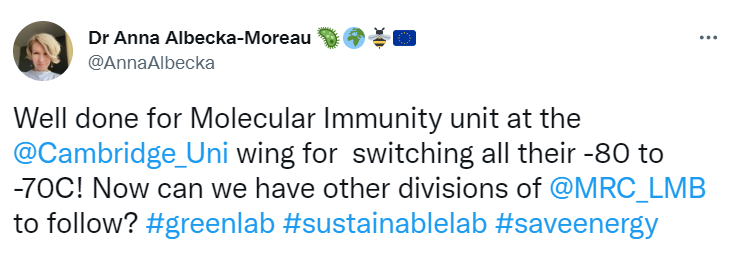 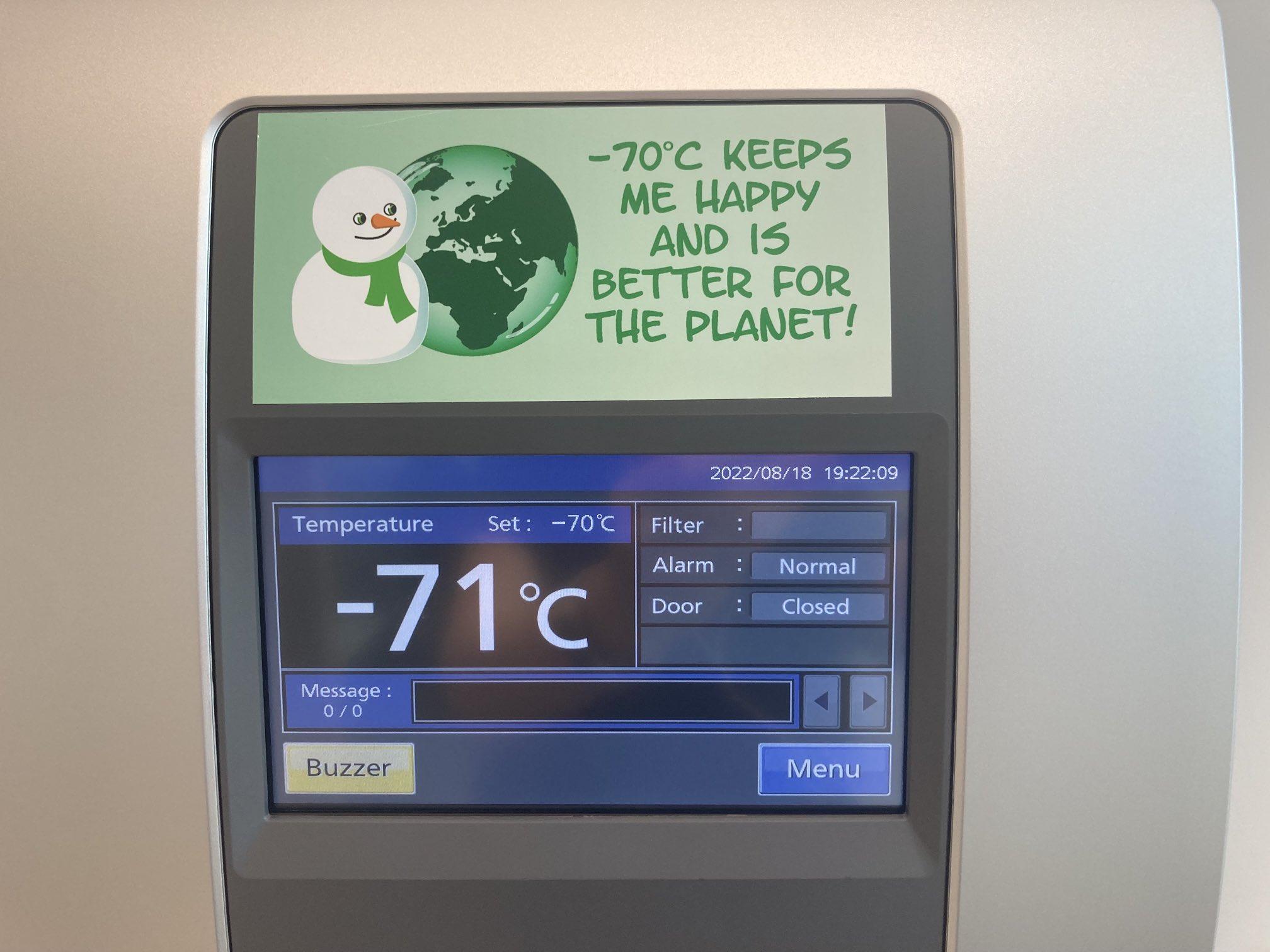 Credit: Anna Albecka-Moreau, Twitter
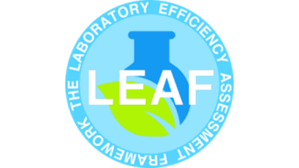 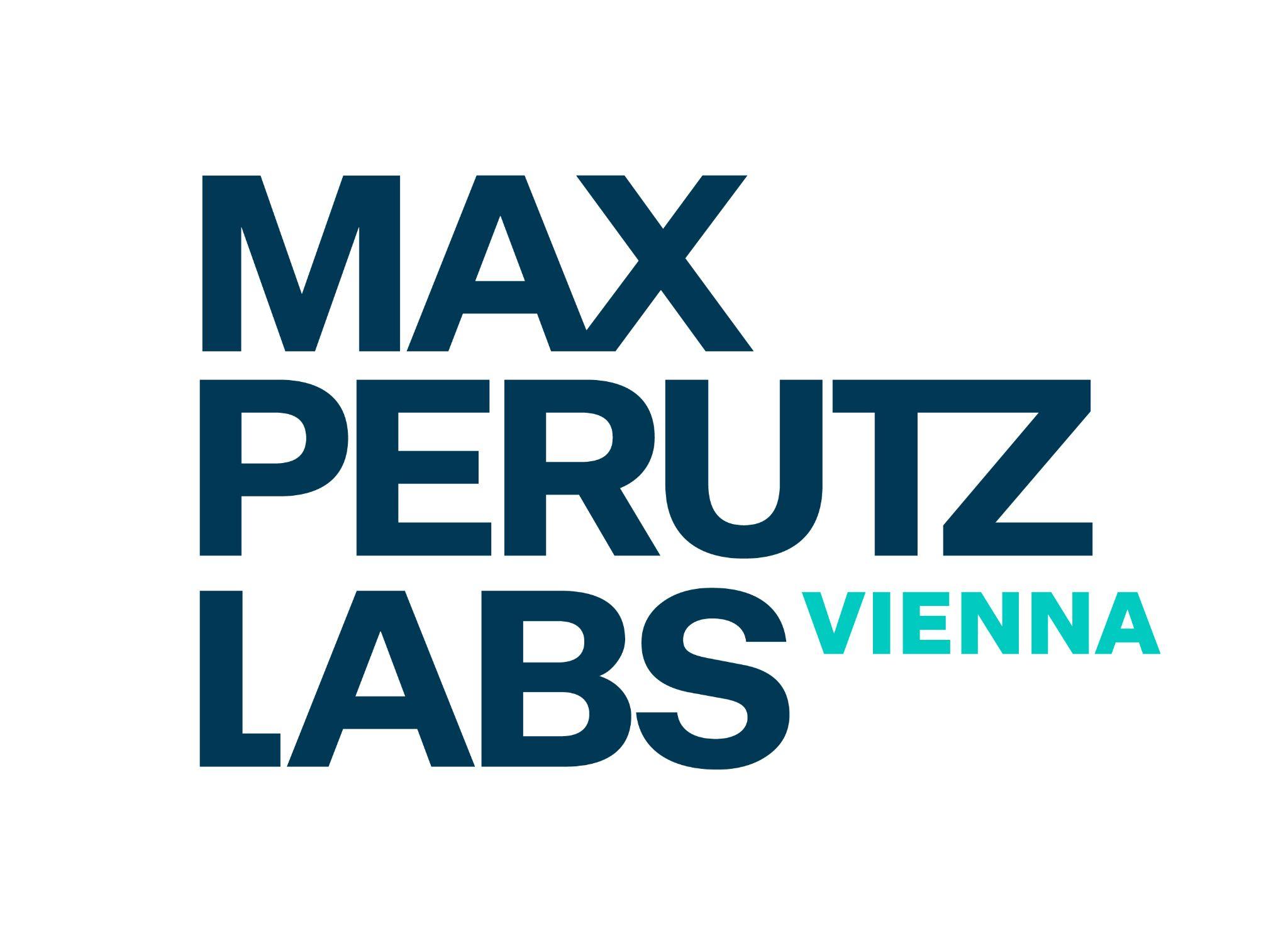 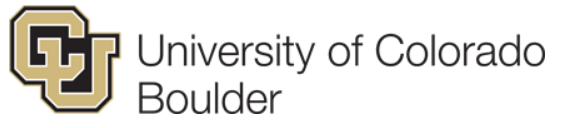 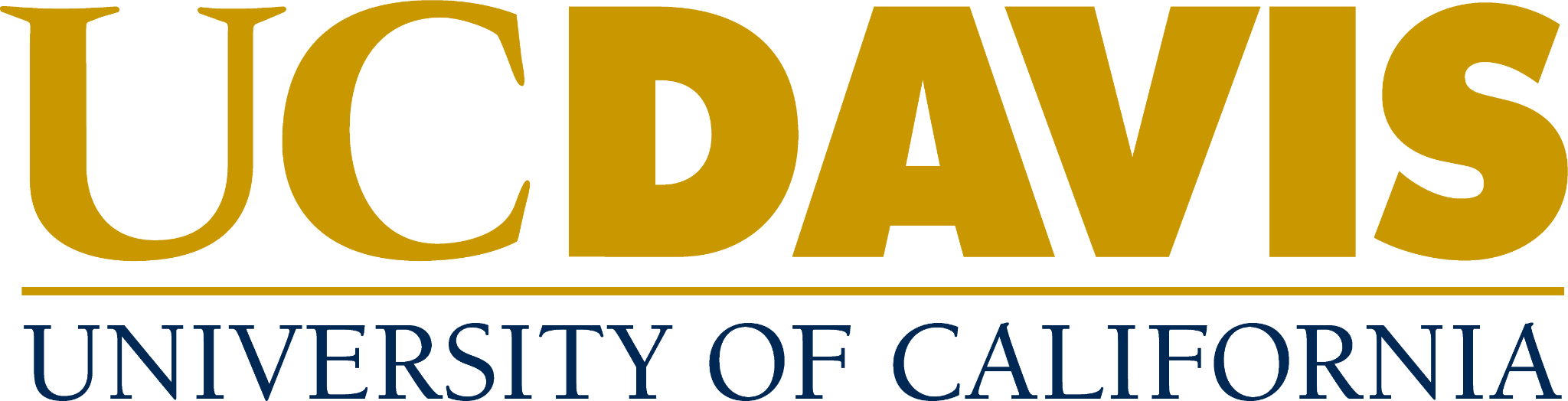 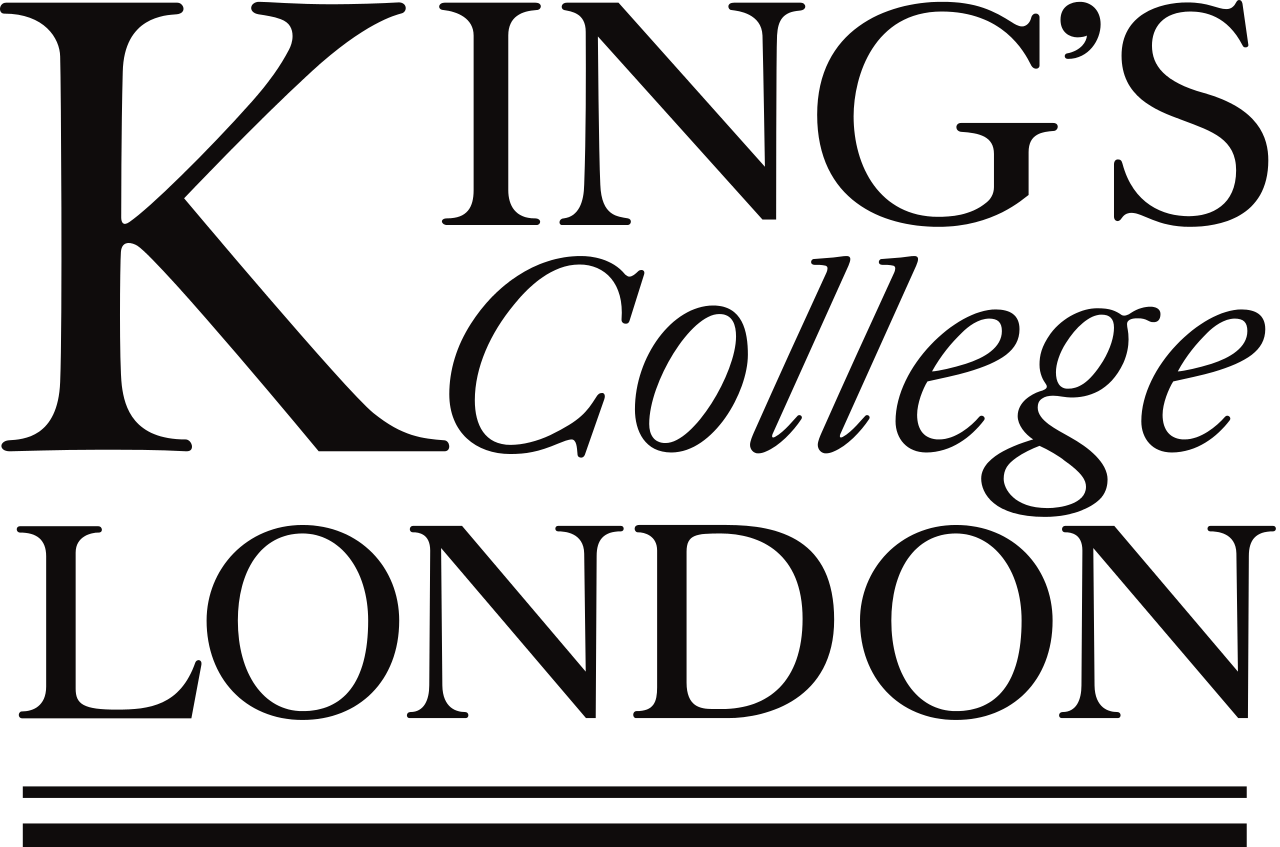 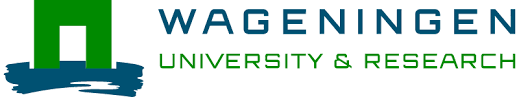 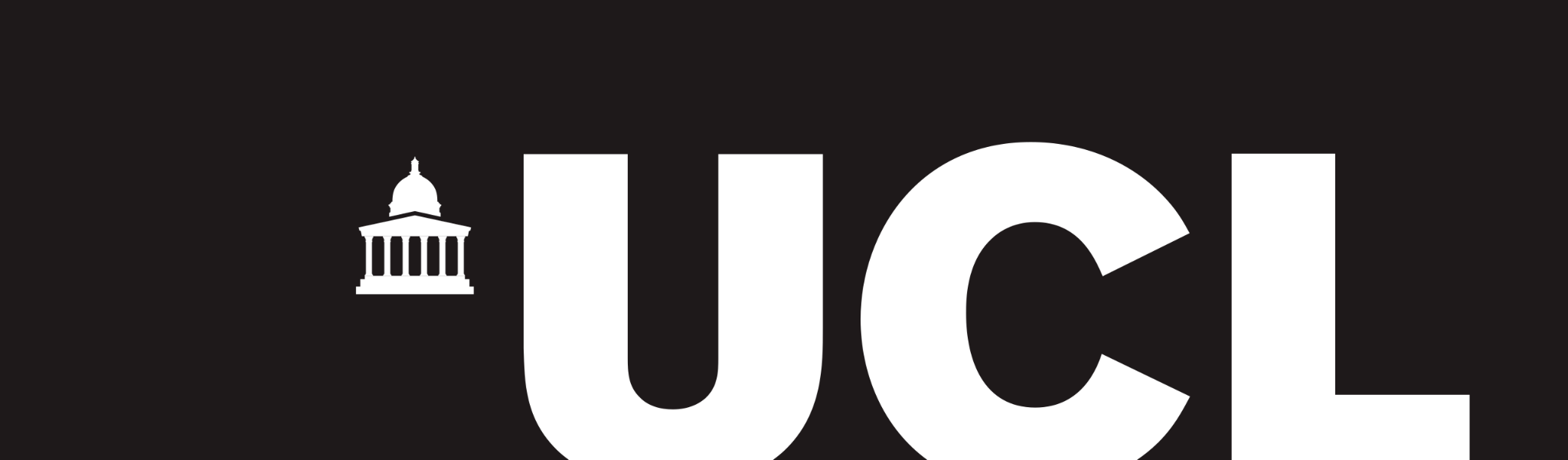 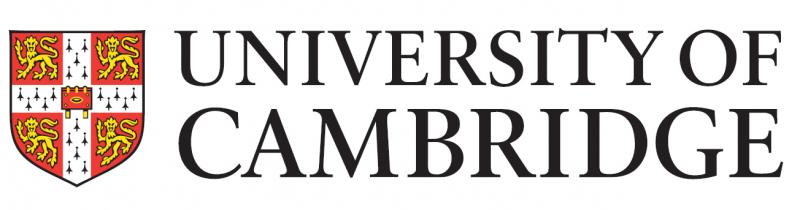 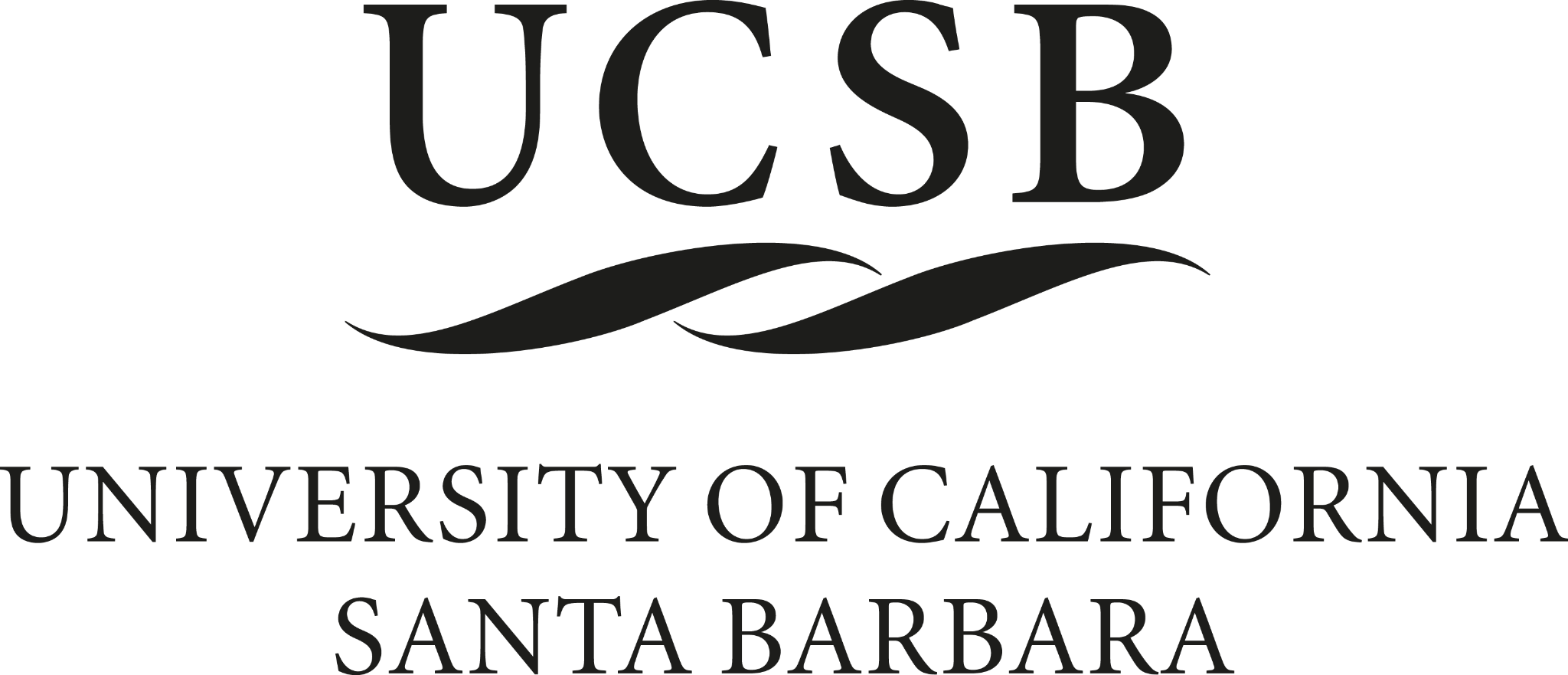 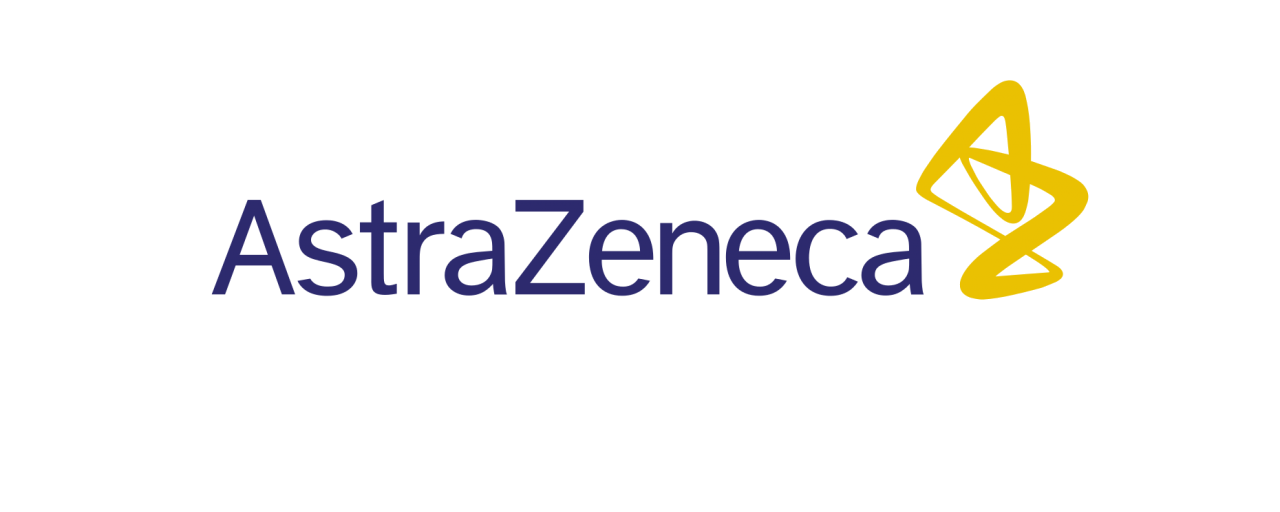 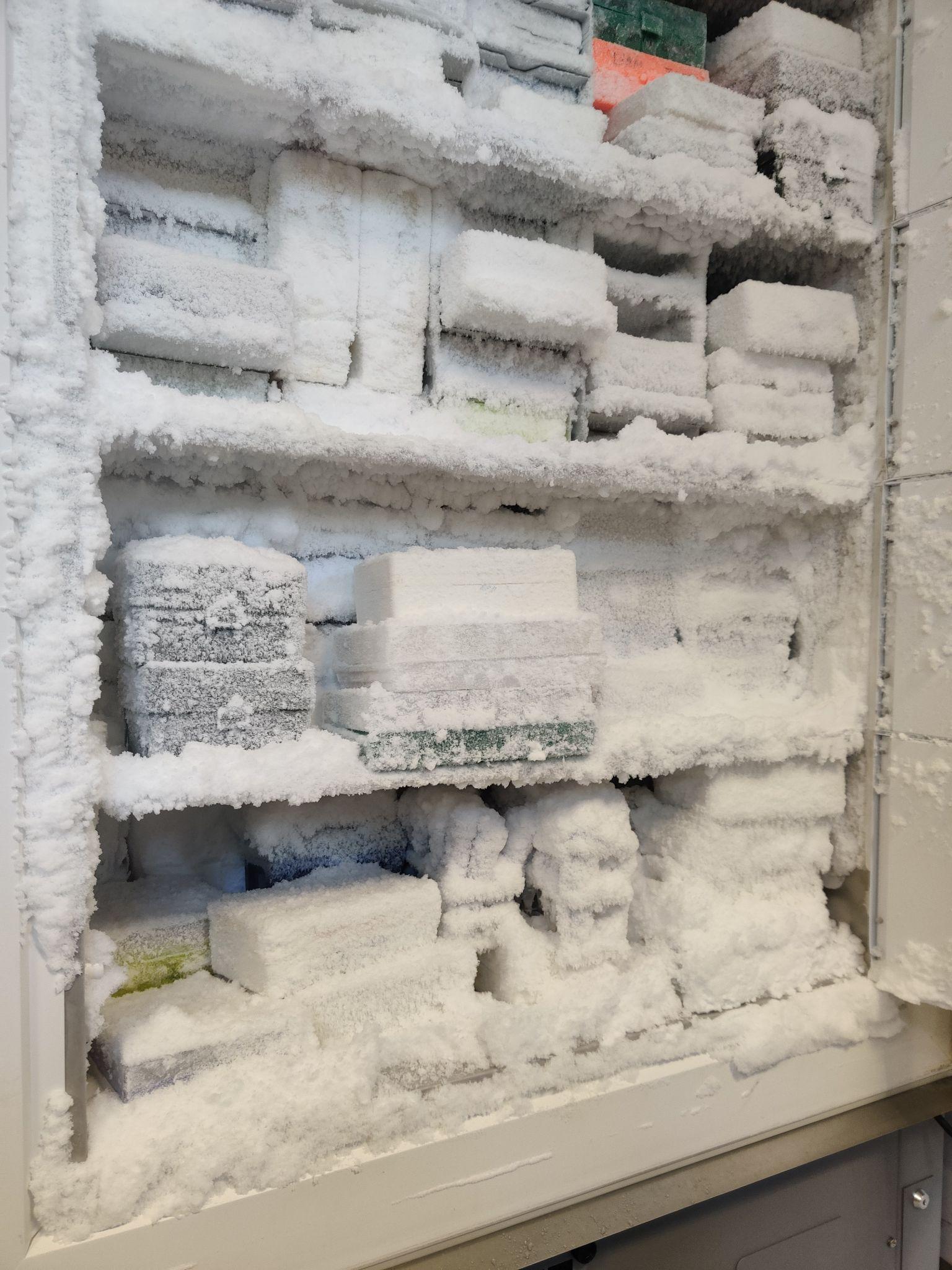 Findings and recommendations: organisation & housekeeping
Lack of / poor inventory
harder to find samples
door open longer → temp fluctuations
					   → buildup of snow and ice
   → compressor wear & tear 
   → door not closing properly
 
Not using racks
these aid organisation and protects samples from temp fluctuations

Dust and ice
compressor overworked, high energy consumption, wear & tear

Action: implement better organisation and preventative maintenance
→ inventories, racks, clearouts, de-icing, filter cleaning

Direct savings not easy to quantify - but actions still helpful
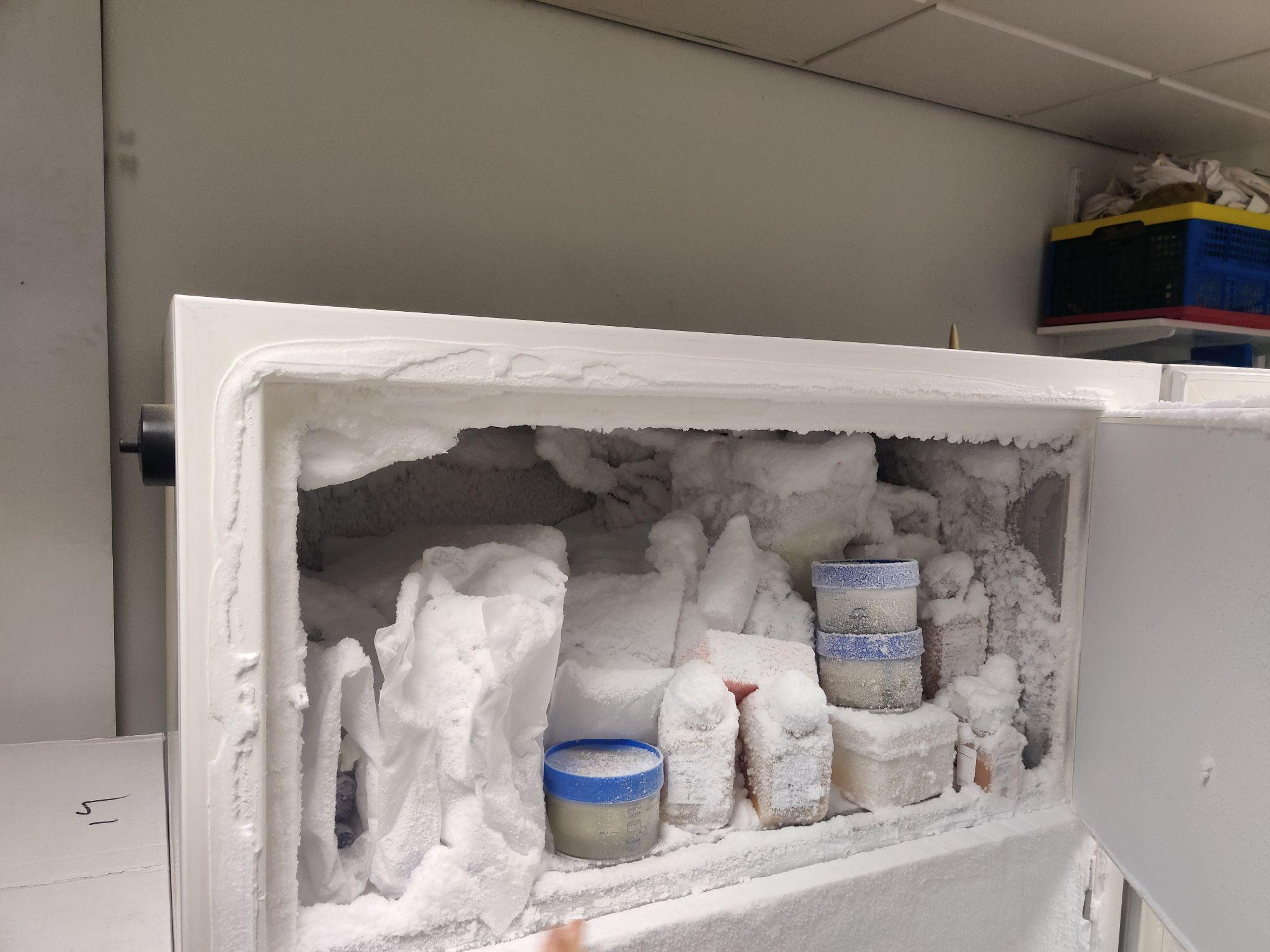 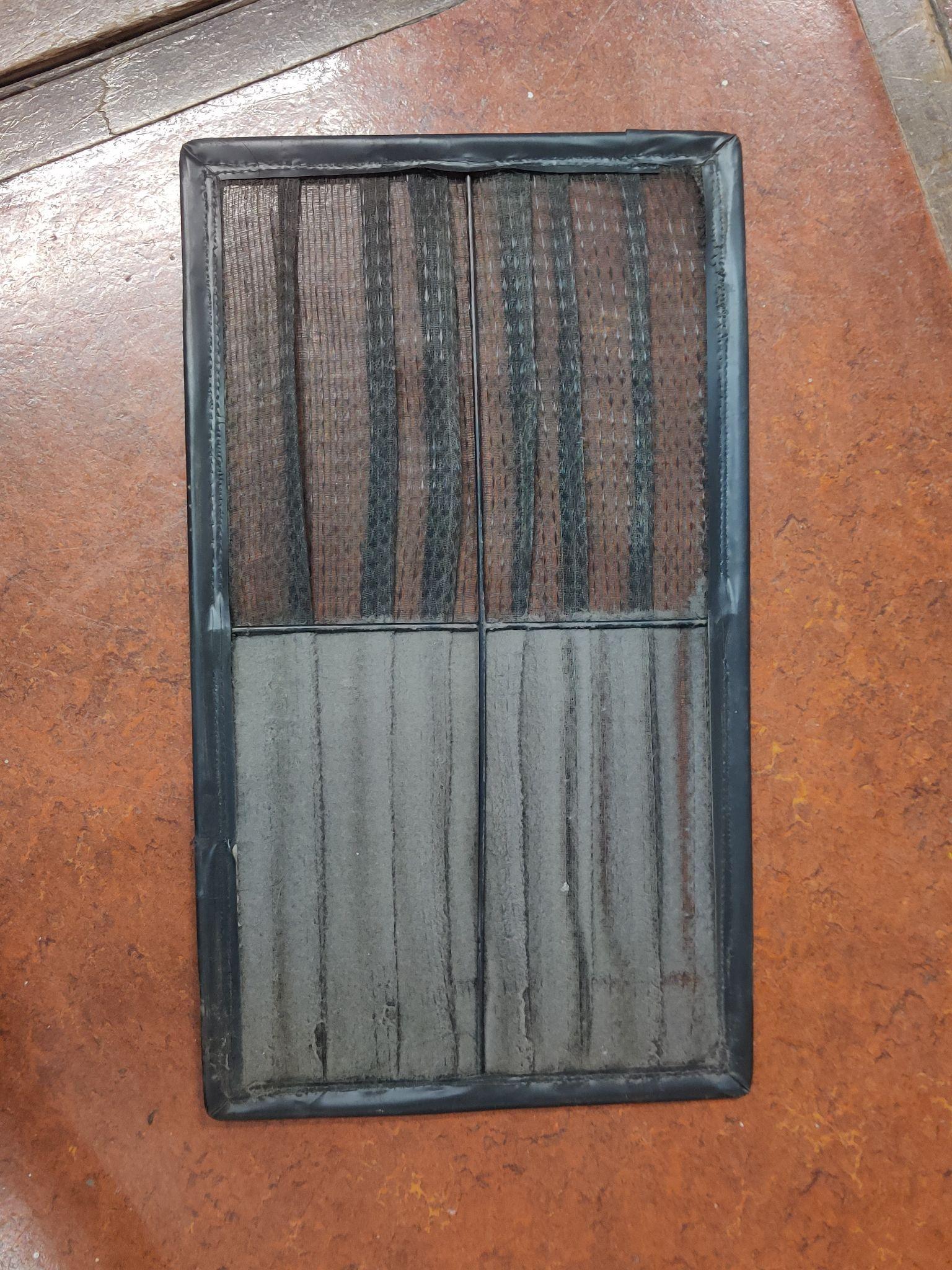 https://www.sheffield.ac.uk/sustainability
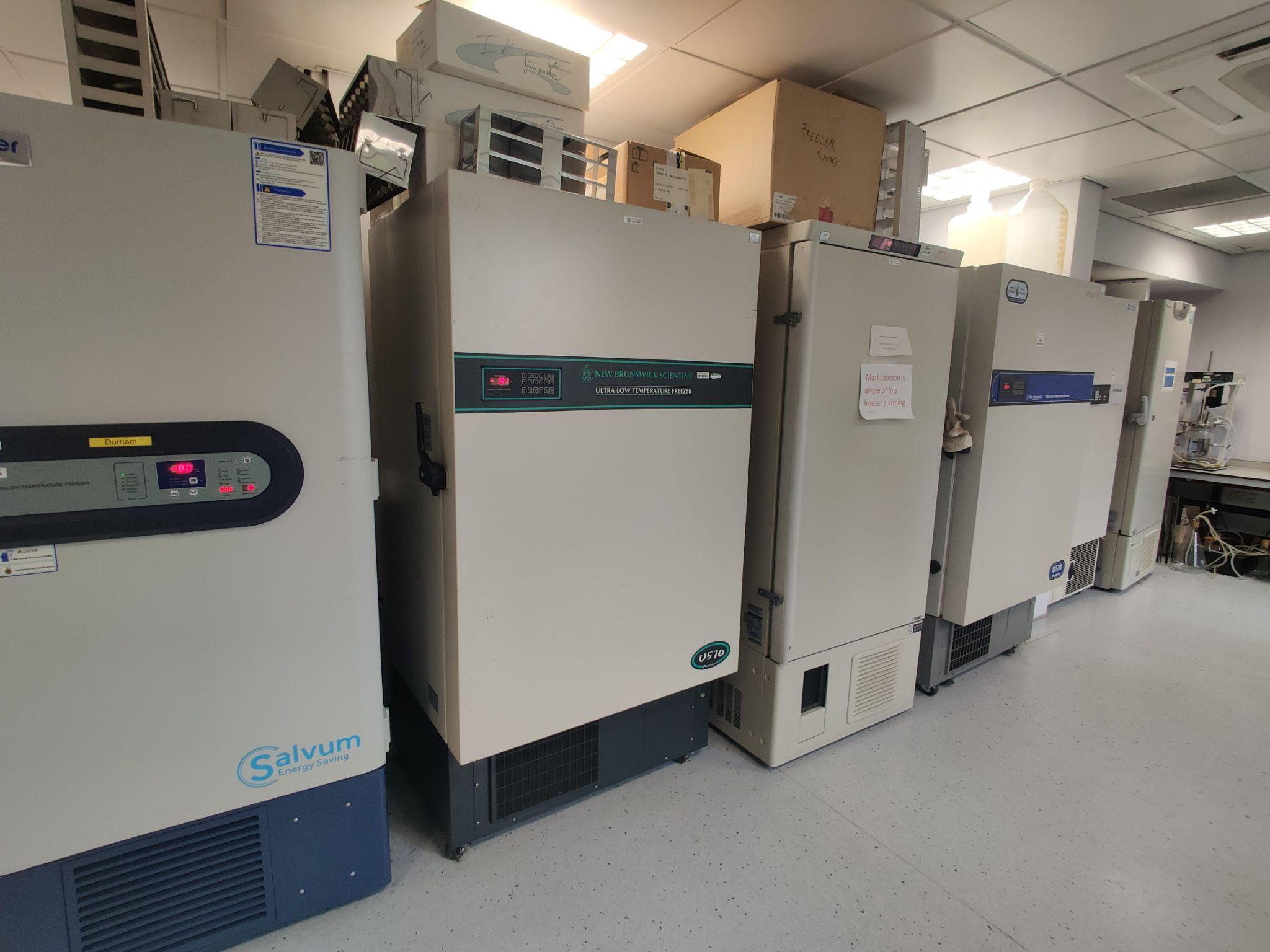 Findings and recommendations: consolidation
Currently: most freezers not full, not shared

Free up more space with clearouts and better organisation

Consolidate into fewer units, turn old freezers off (standby)
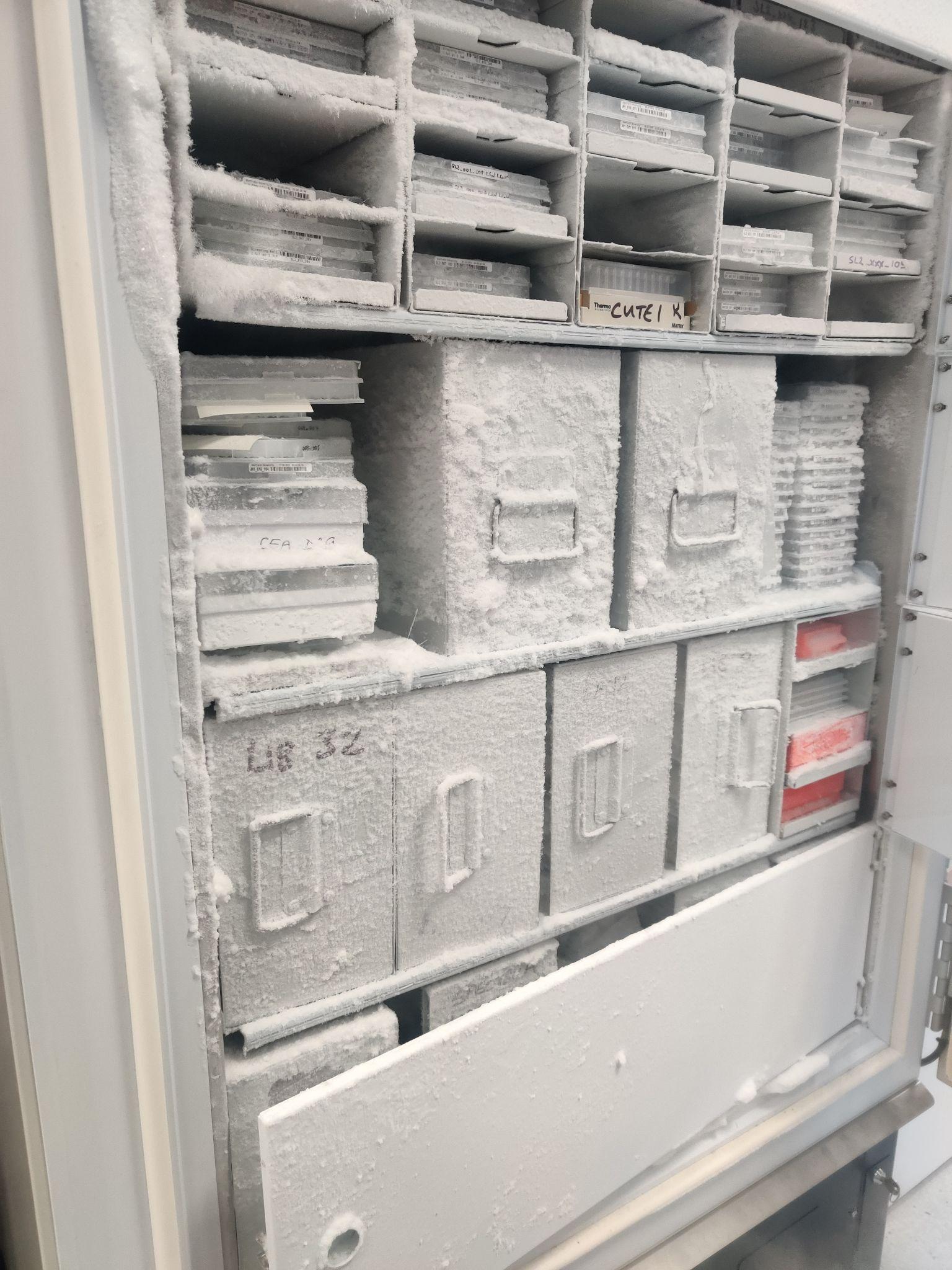 https://www.sheffield.ac.uk/sustainability
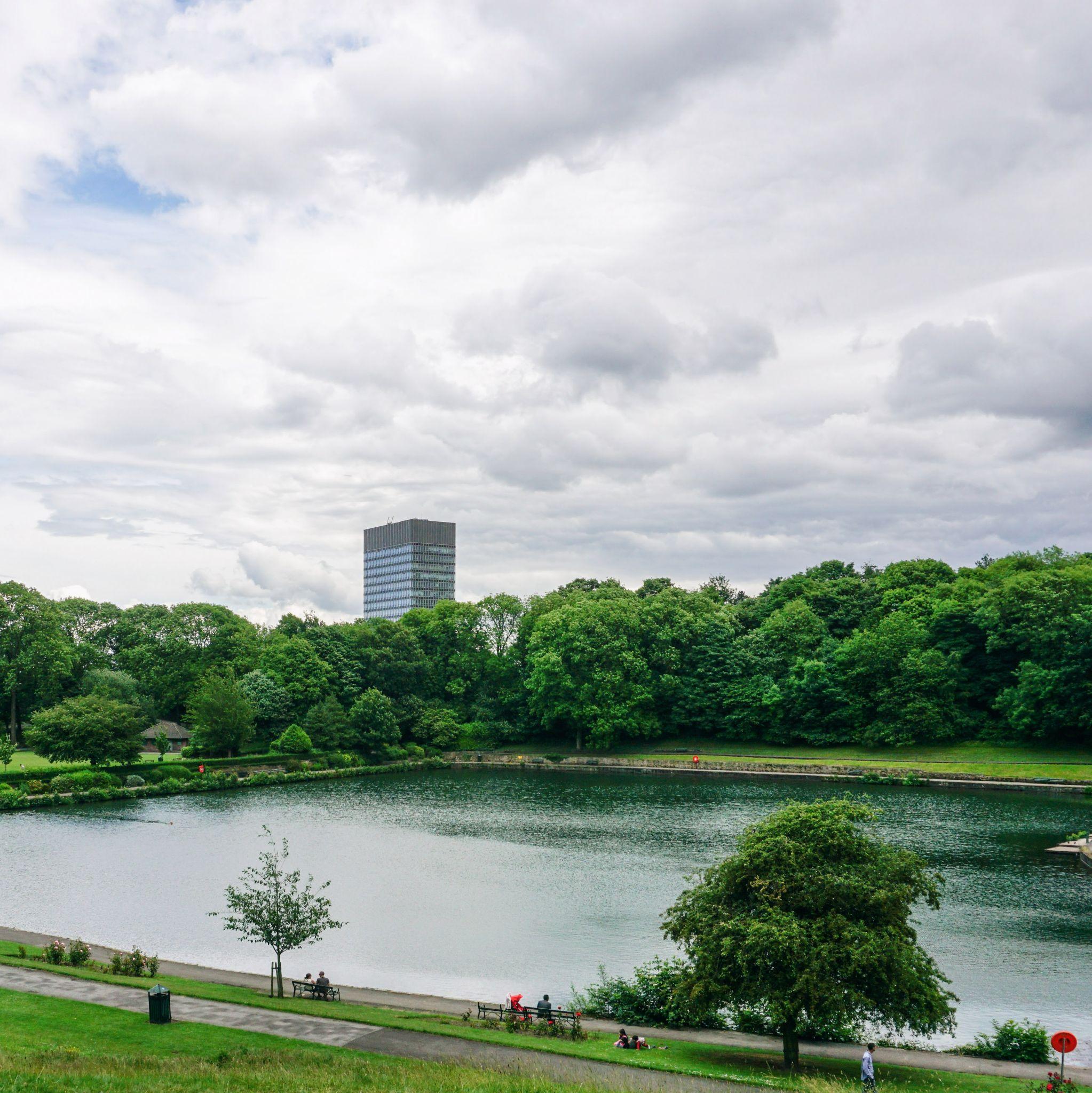 Summary
Uni of Sheffield: net carbon neutral by 2030 for scopes 1 & 2; all scopes by 2038

Scientific research: ~50% of campus emissions, 7% of floor space
environmental impact of research must be addressed

We all need to contribute to help reach net zero

Decarbonisation strategy → reduce energy demand

Ultralow freezers - found opportunities to reduce energy use and provide benefits to users

Have a look at your labs!
https://www.sheffield.ac.uk/sustainability